uLTRASOUND
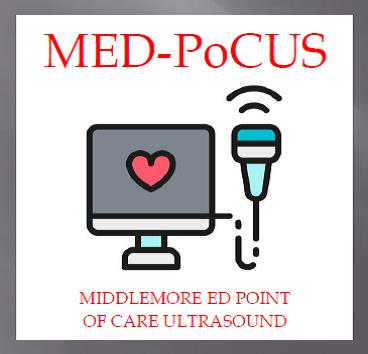 www.mmheme.org
PoCUS?
Specific training and credentialing is required for the use of ultrasound in ED. 

In general the use of point of care ultrasound (PoCUS) in ED is in a focused fashion: 

That is it is utilised in a specific defined clinical setting to recognise a narrow list of potential diagnoses. Ideally this should answer a binary question ie. is there a pericardial effusion? 

Further advanced training and qualification may allow the user to perform further limited studies or rarely a specific comprehensive study.
Bio effects and safety 

ALARA principles
Documentation
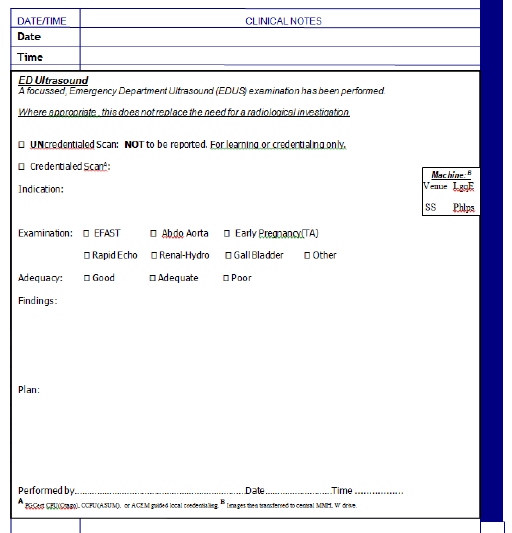 ED Ultrasound (intranet) 

https://cmhealth.hanz.health.nz/Emergency%20Department/WBDIPN/Pages/EDUltrasound.aspx
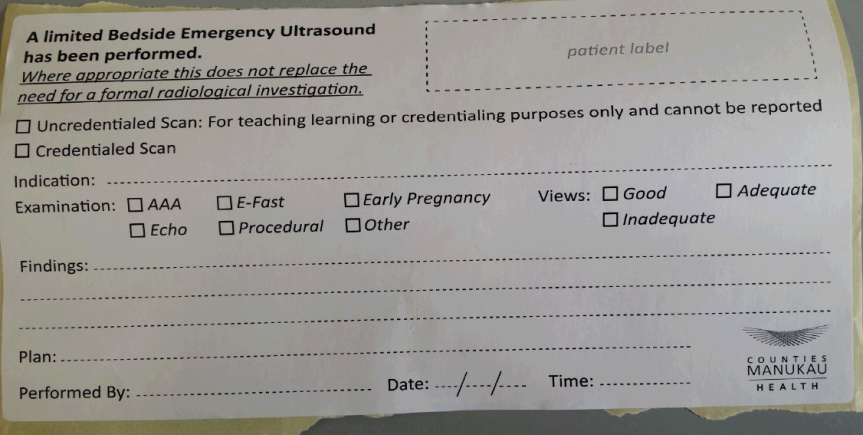 Qpath
Cloud Storage system

Logins

How to use and manipulate 

How to complete QA submission
Machine Care
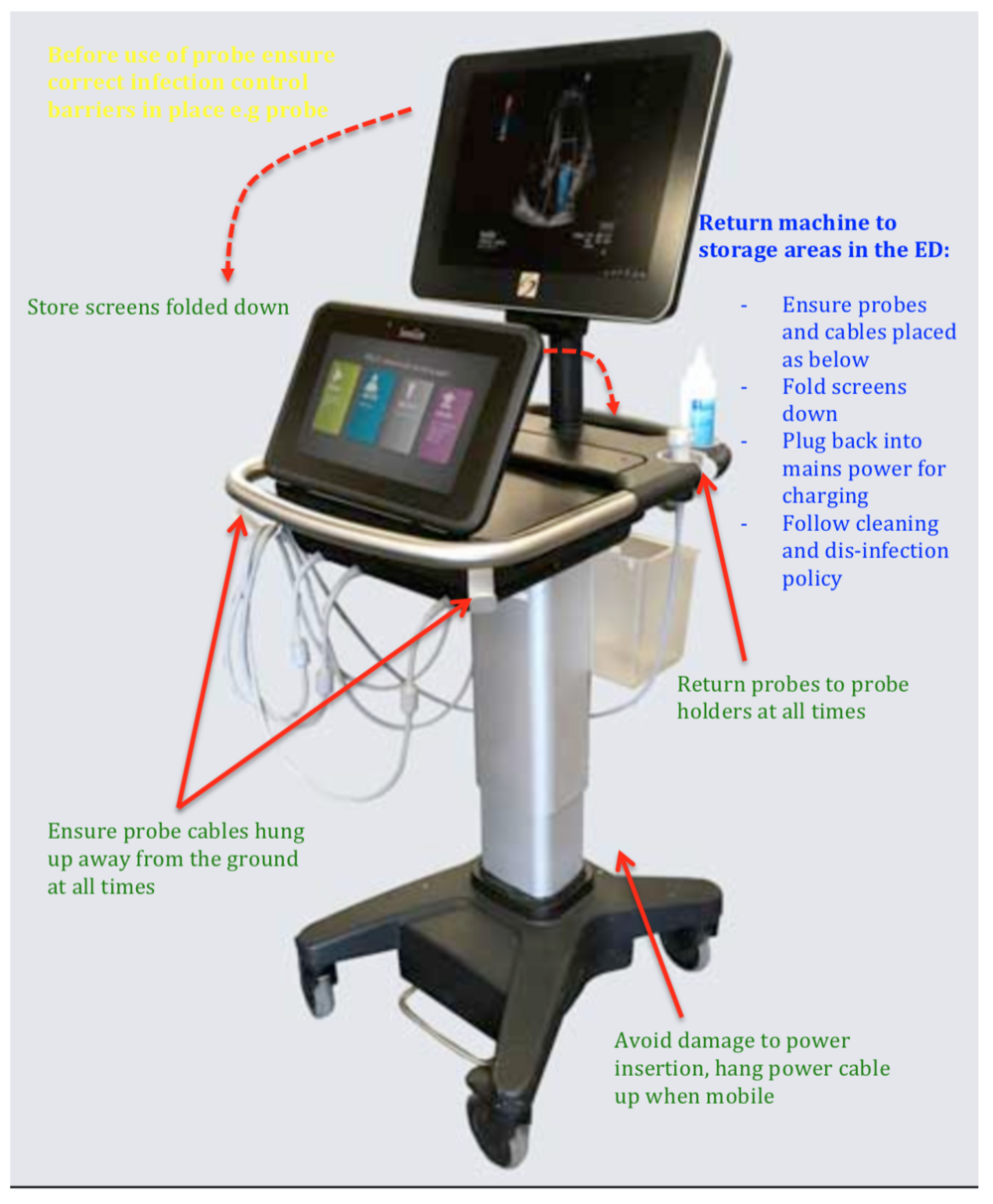 Machine Infection Control
PROBE COVERS

Sterile probe cover and sterile gel are required in any circumstance of:

Any needle guided procedure 

Any external scan in presence of non-intact skin, or blood/body fluid contamination
DISINFECTION- LLD and HLD 

Low Level Disinfection (LLD) before and after all scans should be undertaken with disinfectant wipes (not with alcohol or virkon based wipes):







High Level Disinfection (HLD) should occur if any breech in probe cover occurs or contact of the probe with any bodily fluid: 

HLD is carried out using the ED based Trophon device which utilises Hydrogen Peroxide for a high level sterilisation.
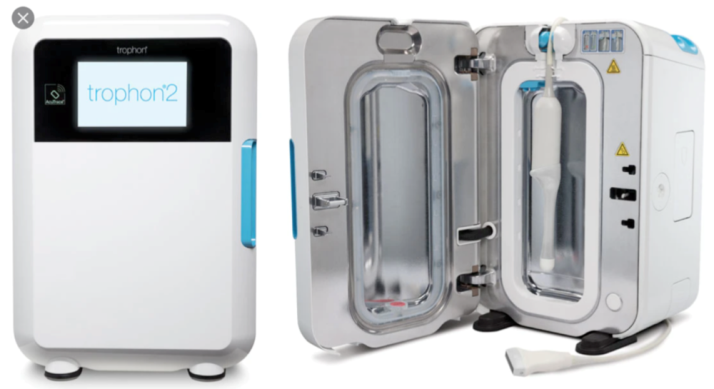 Basic Ultrasound Principles
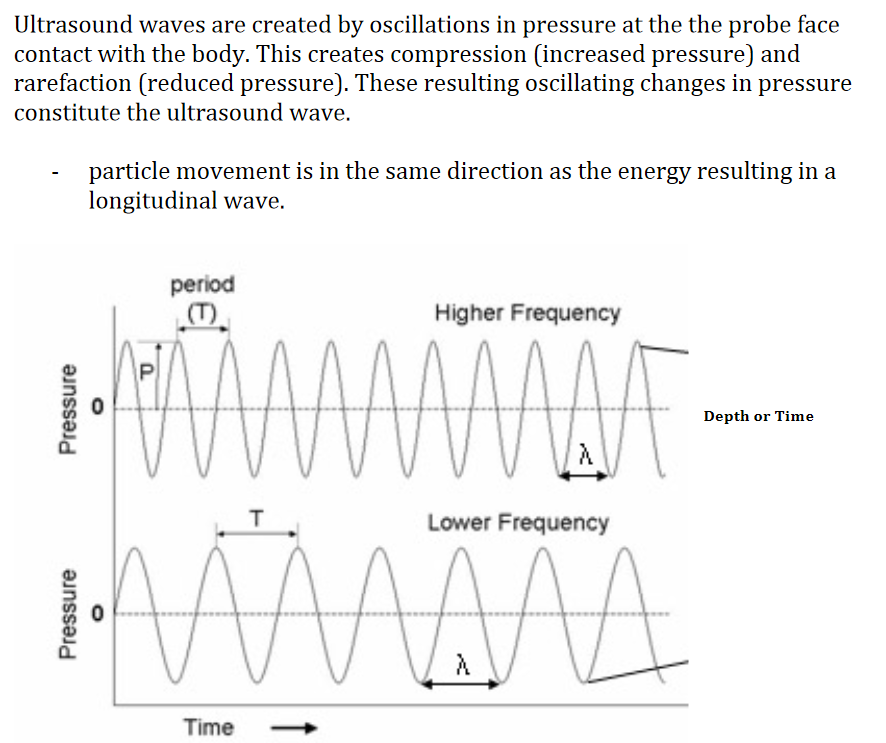 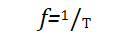 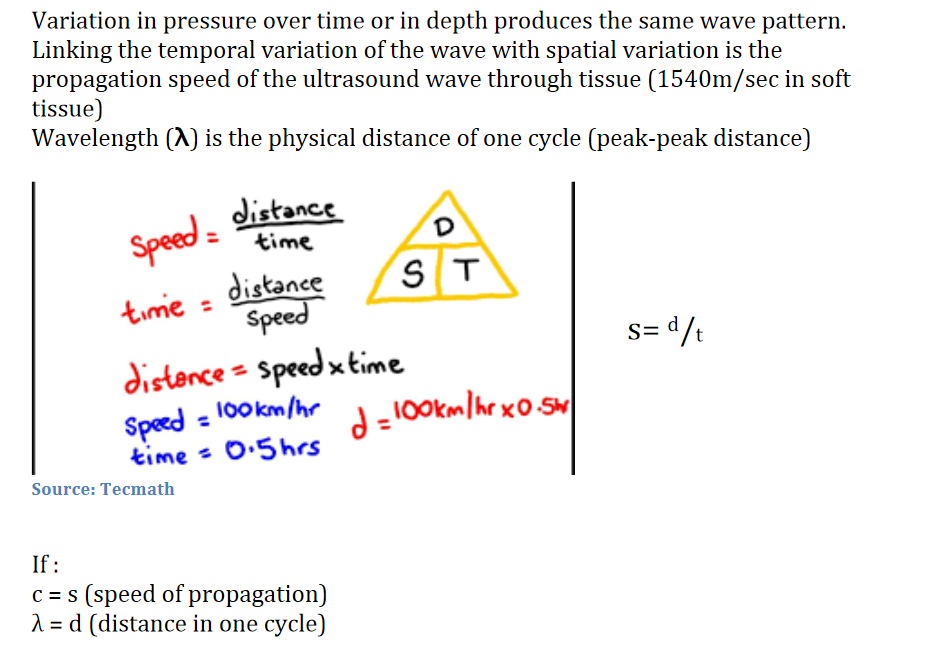 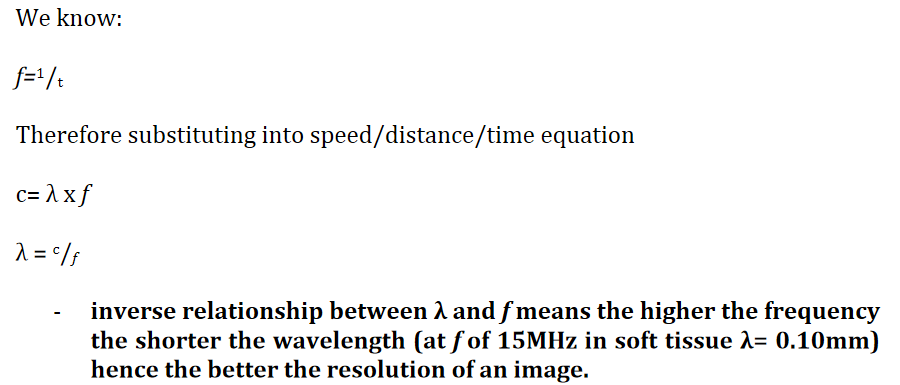 Ultrasound Tissue Interaction
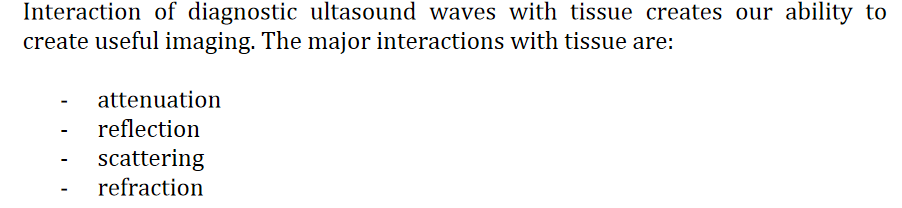 Attenuation
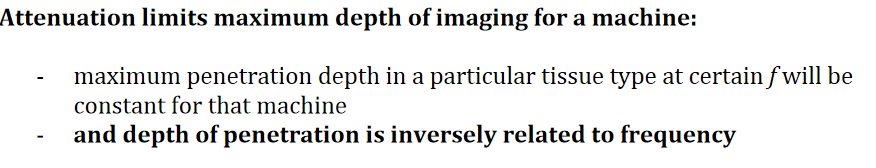 Reflection
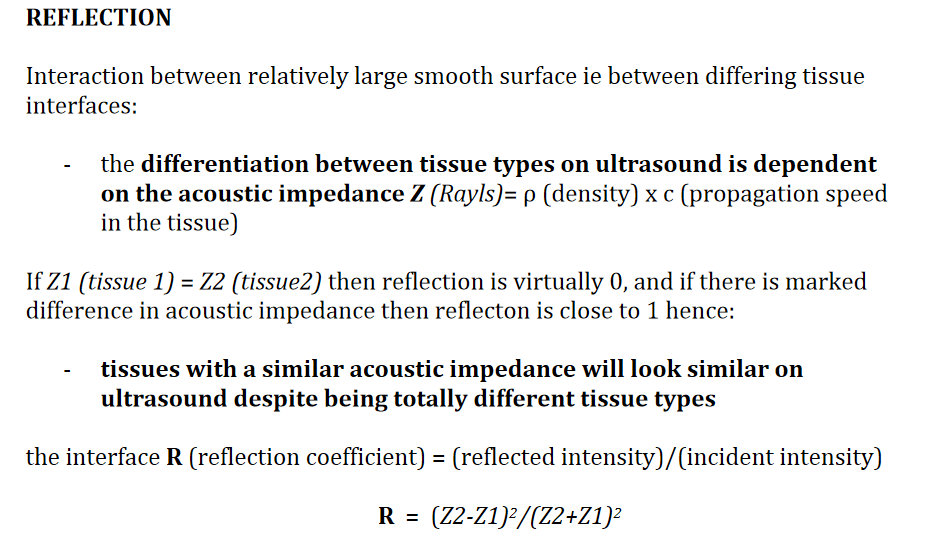 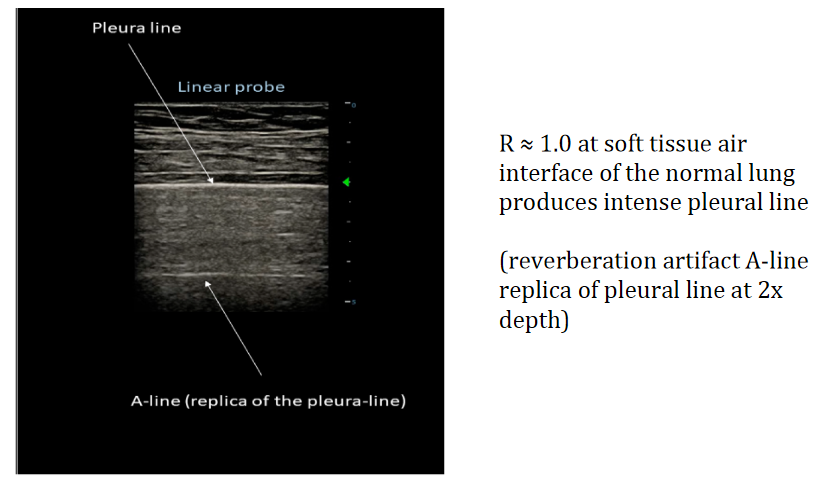 Scattering
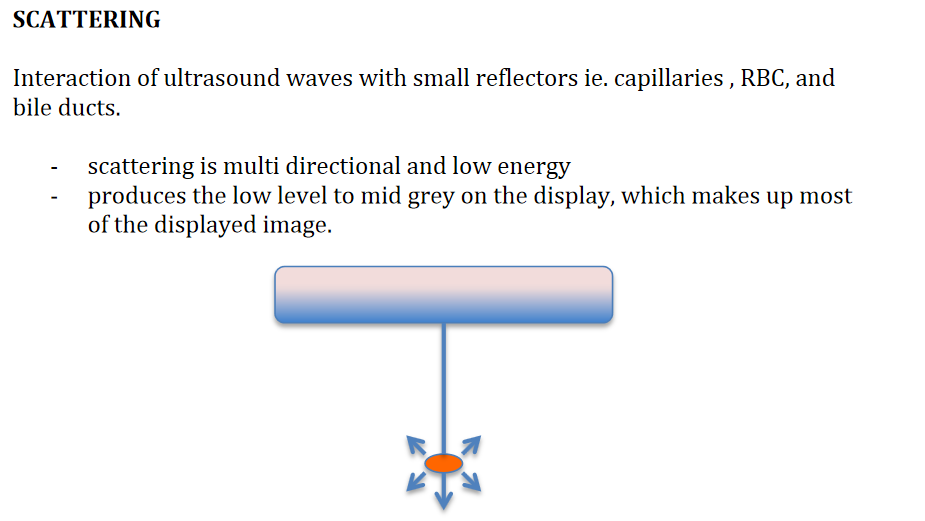 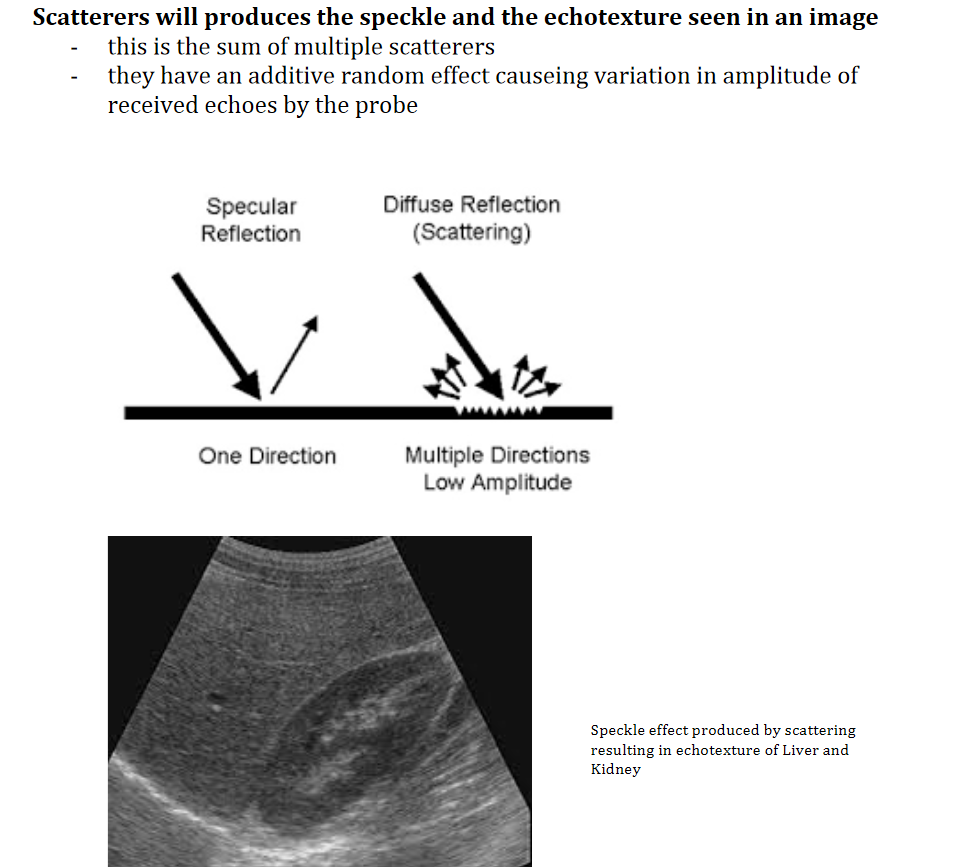 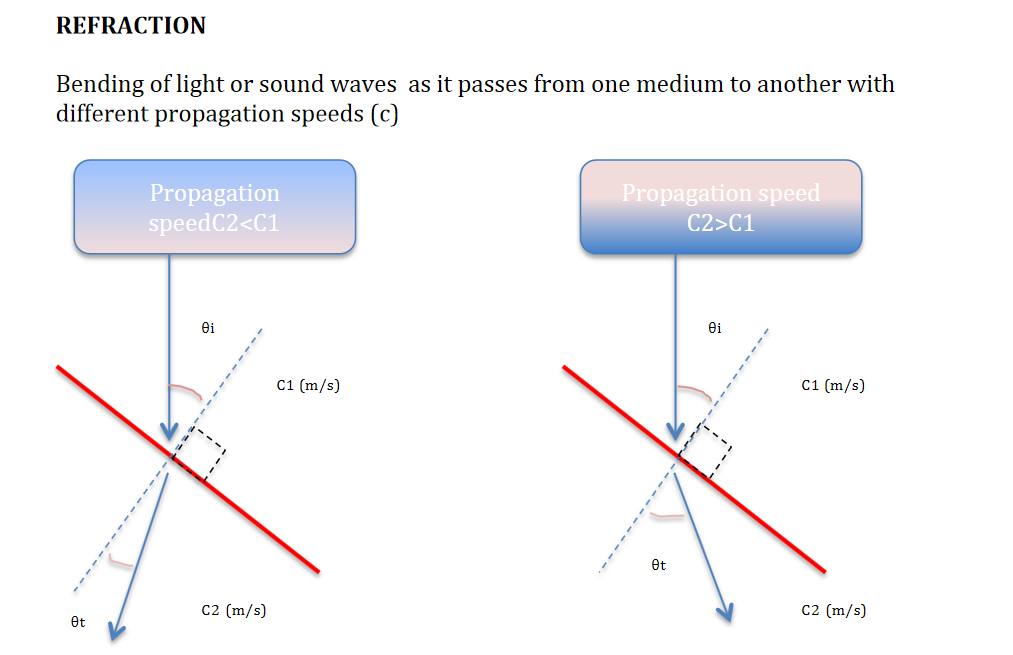 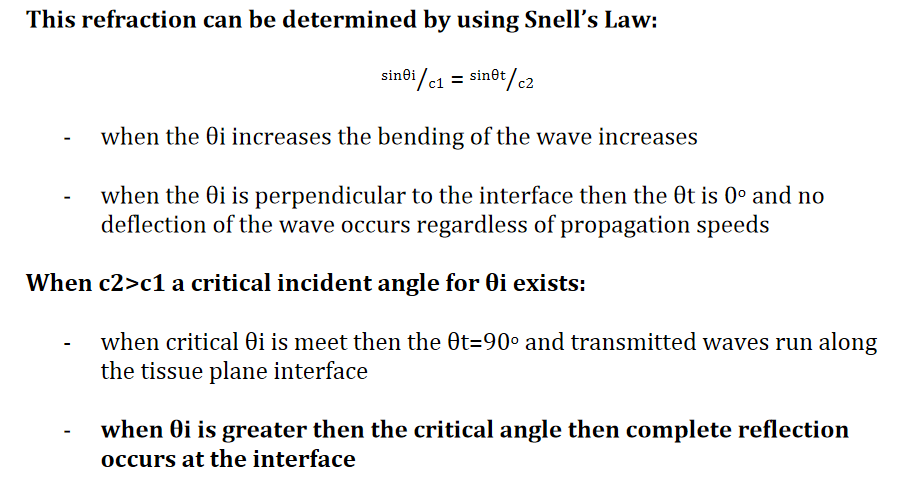 Pulsed Ultrasound Principles
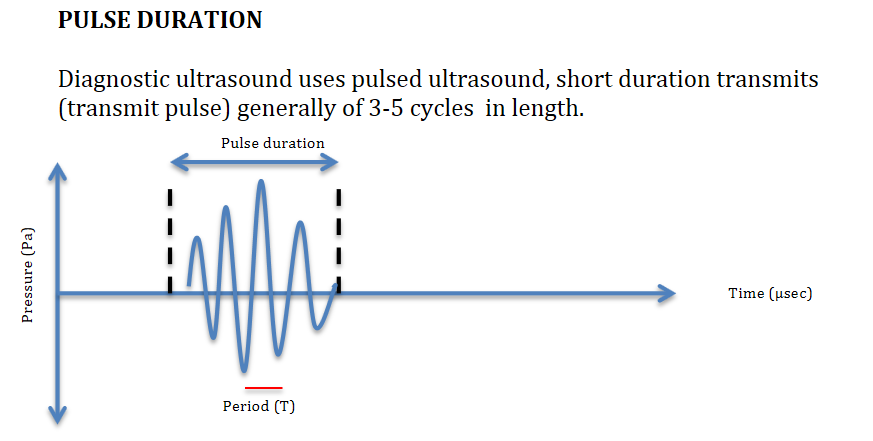 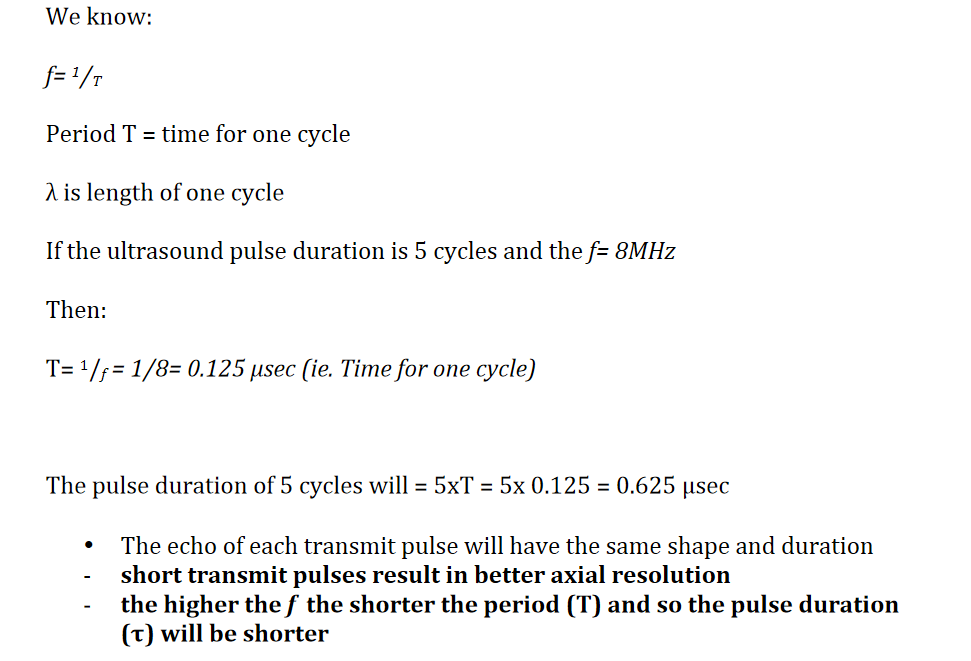 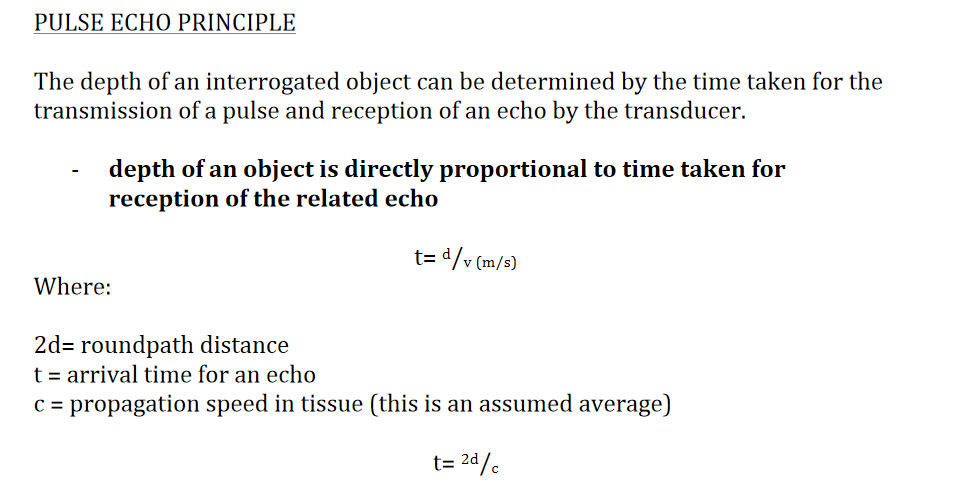 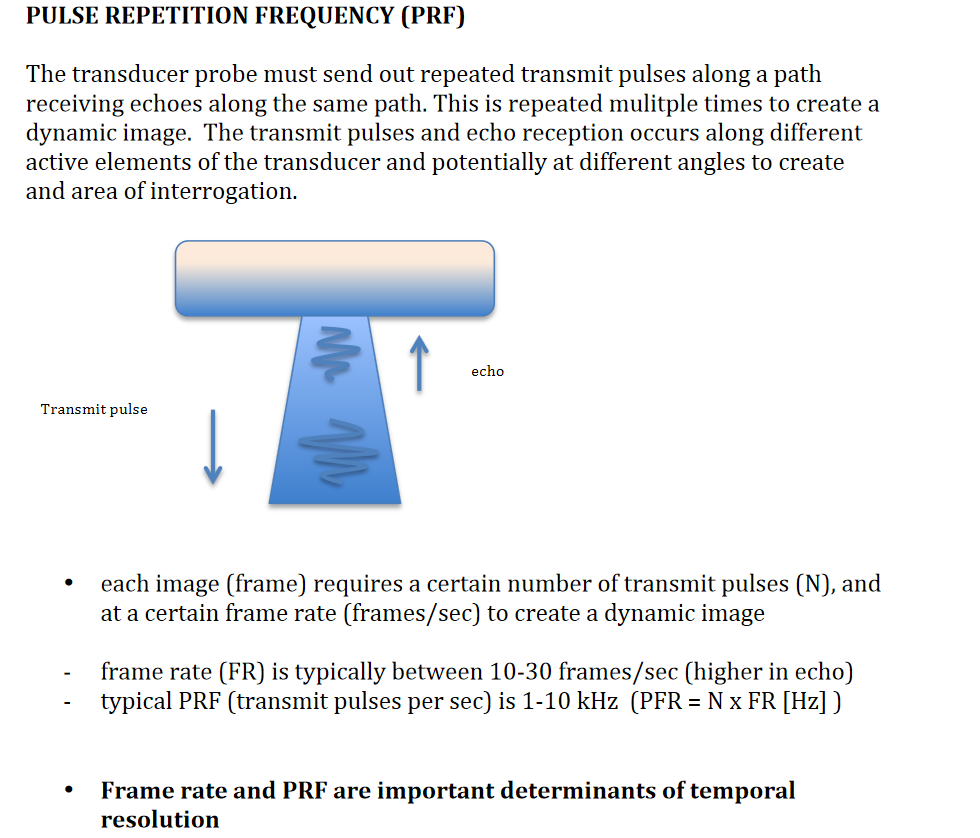 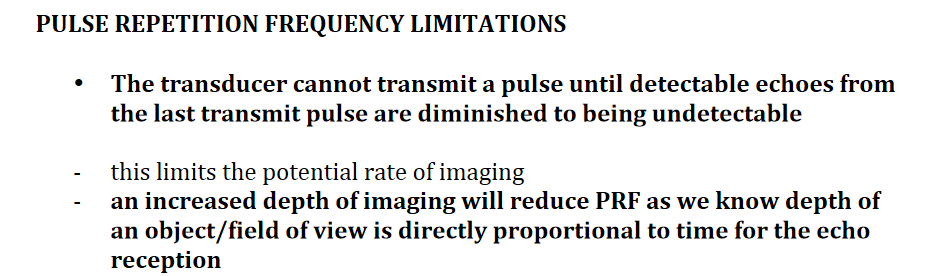 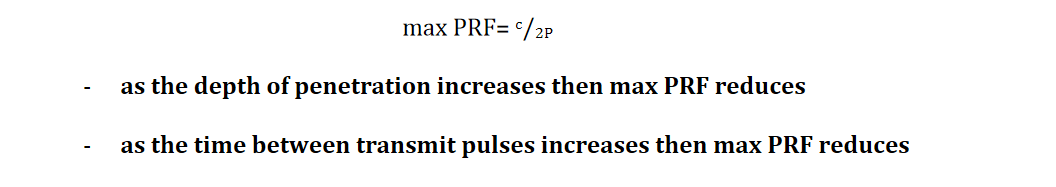 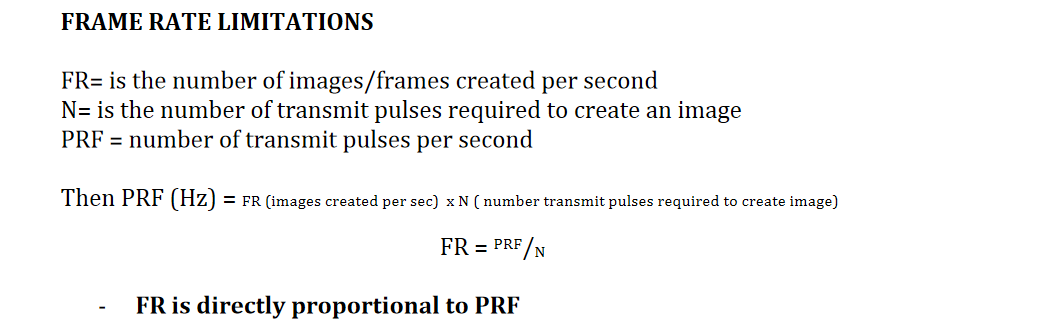 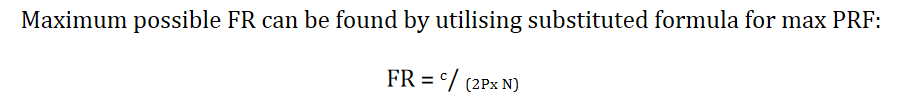 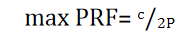 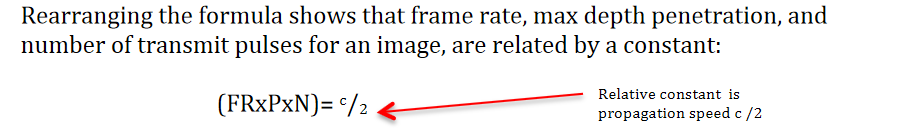 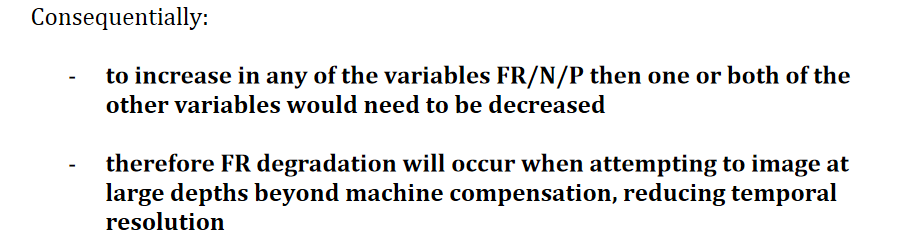 Principle of Image Formation
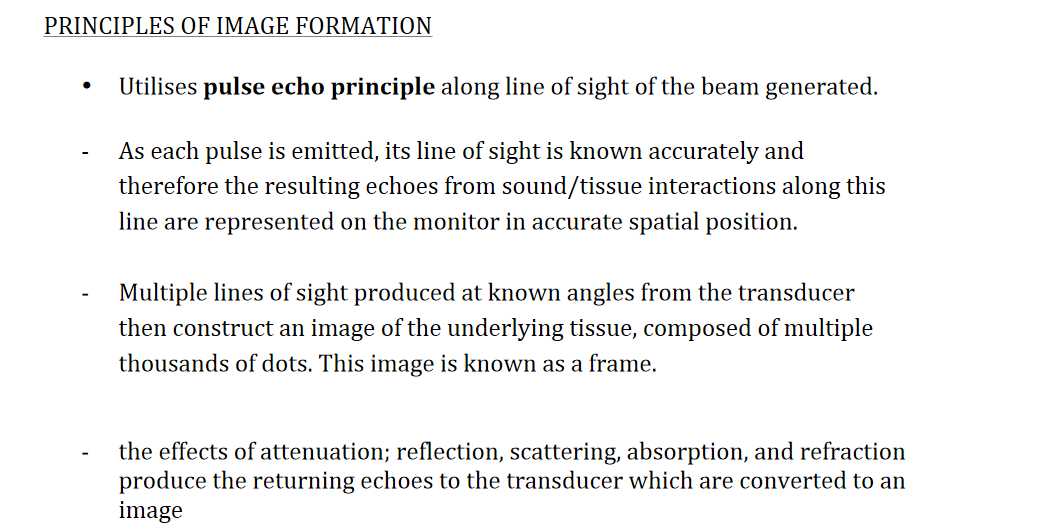 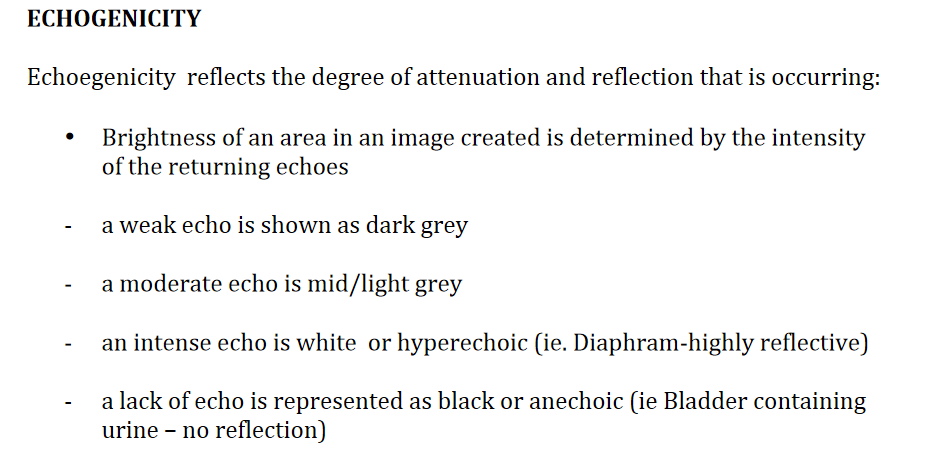 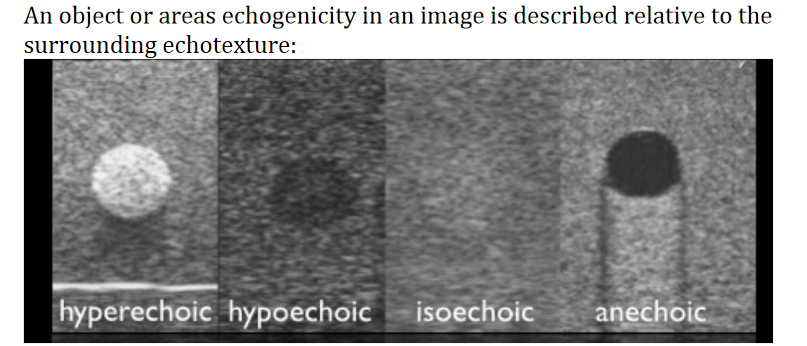 Transducers – Piezoelectric Effect
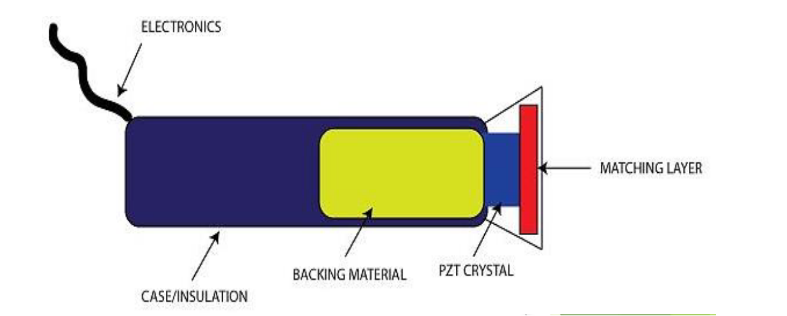 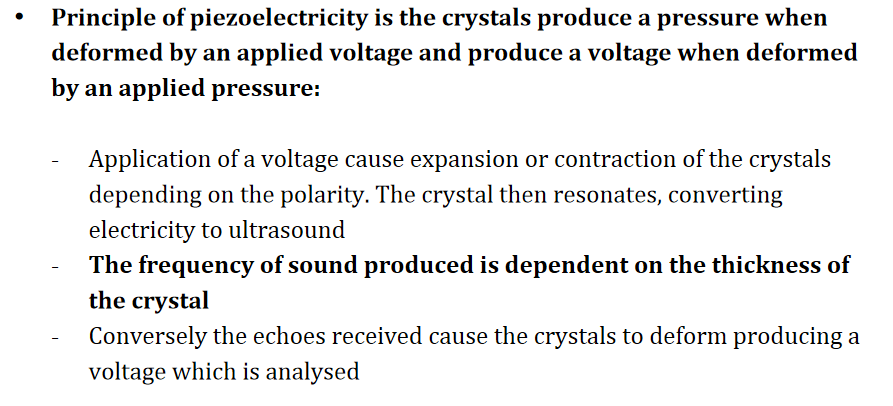 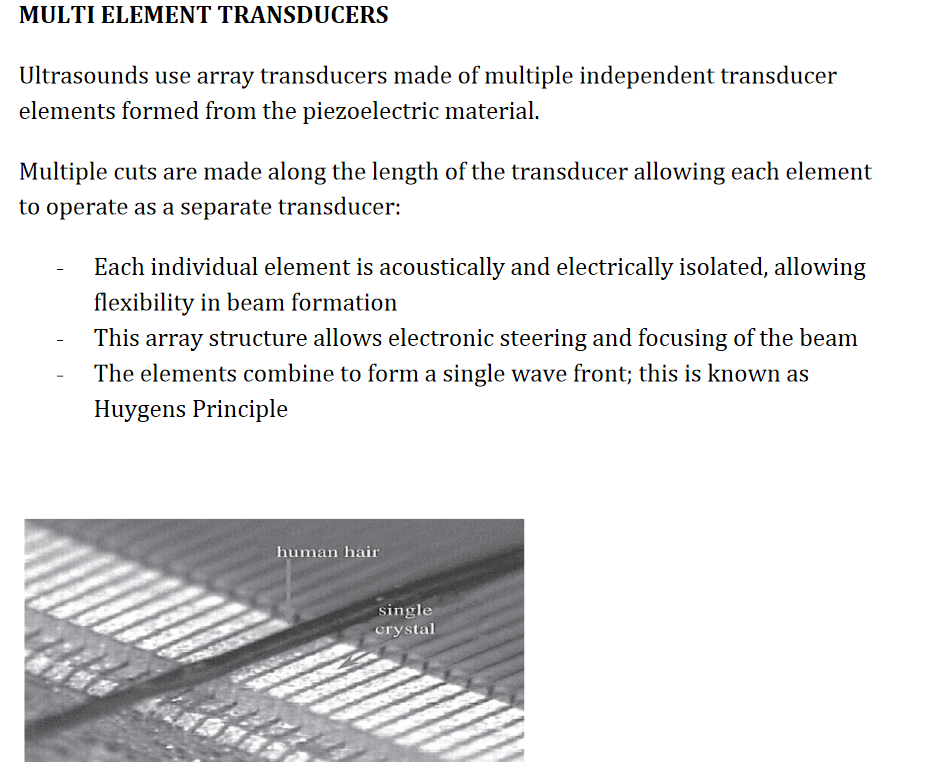 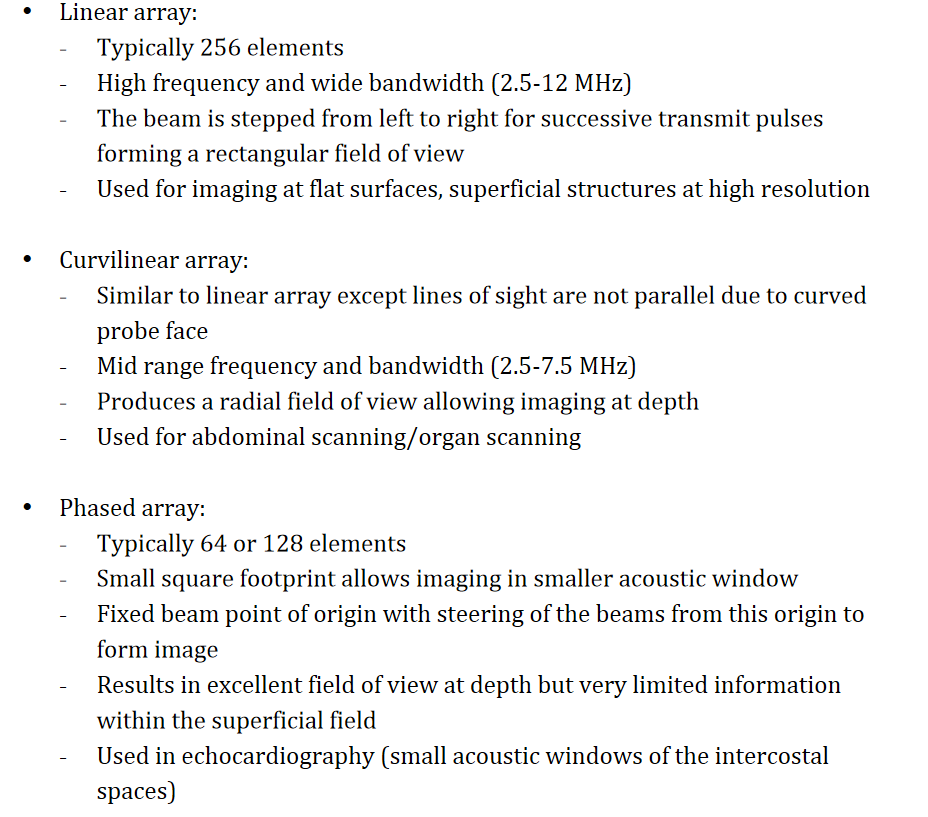 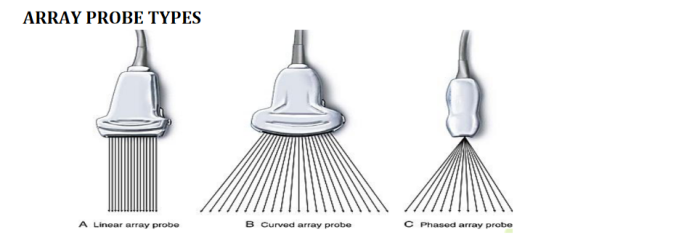 Beamwidth, Focusing and Lateral Resolution
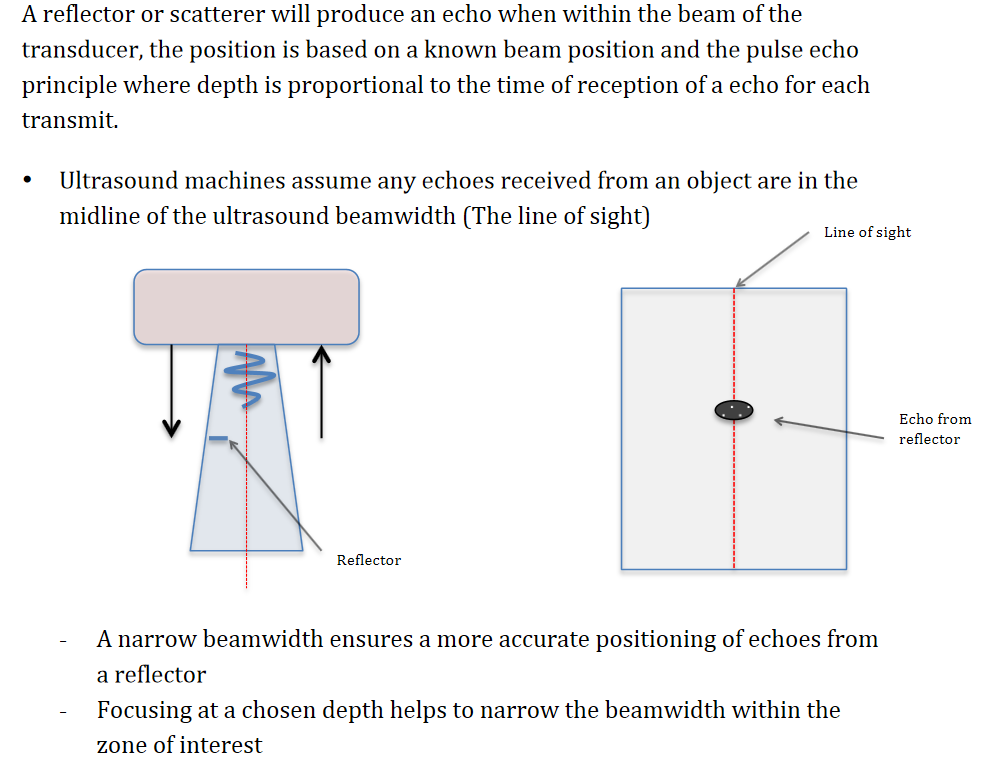 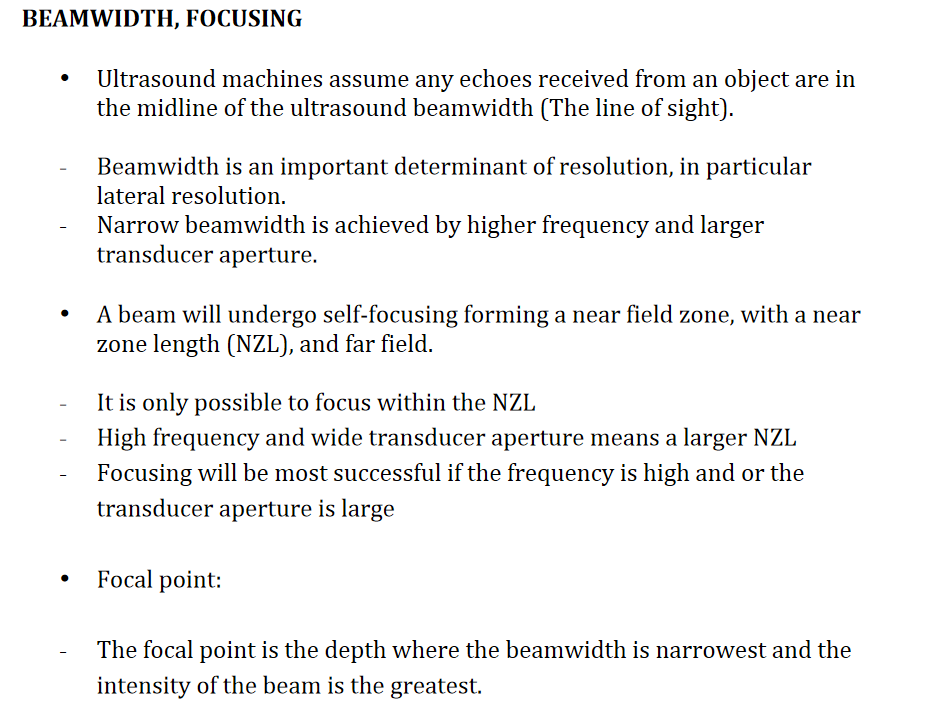 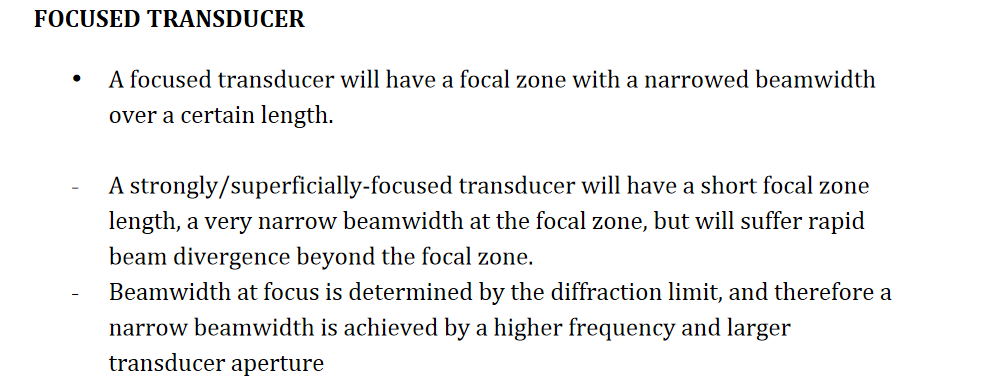 RESOLUTION
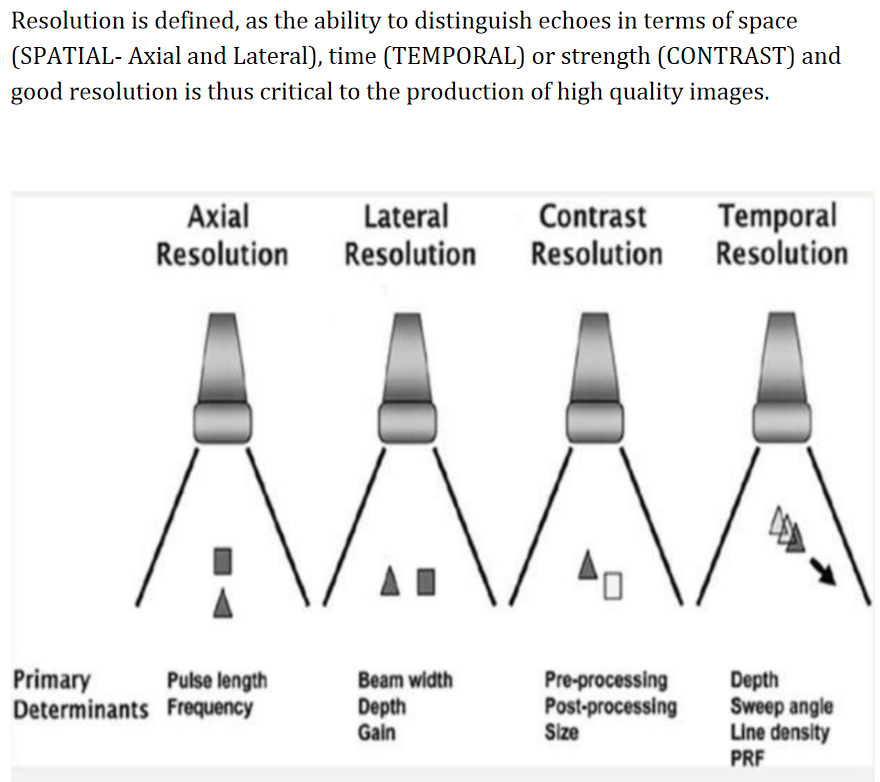 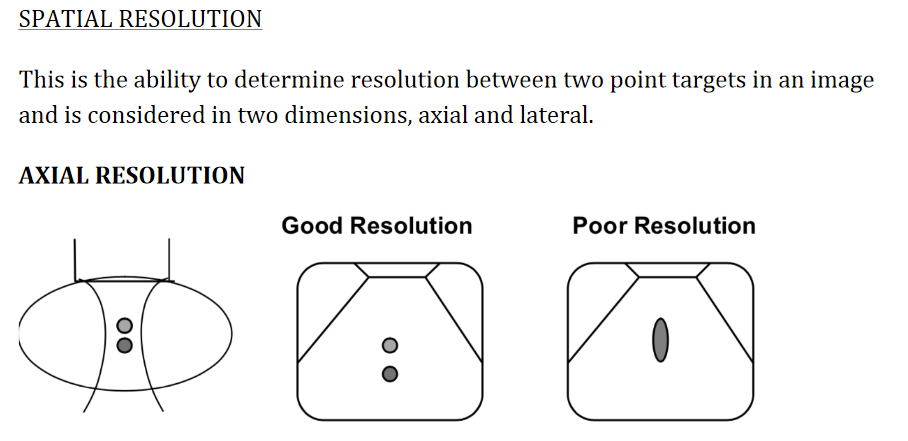 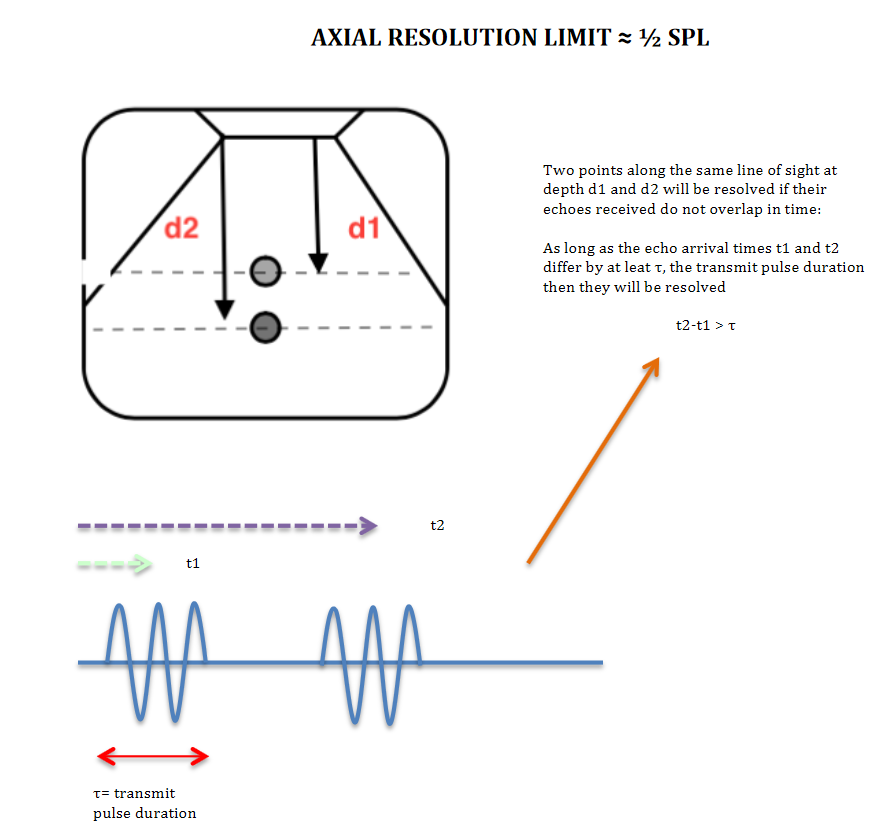 To achieve the best axial resolution
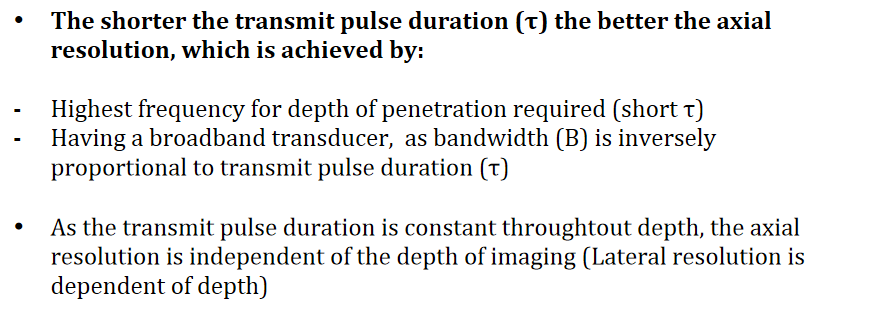 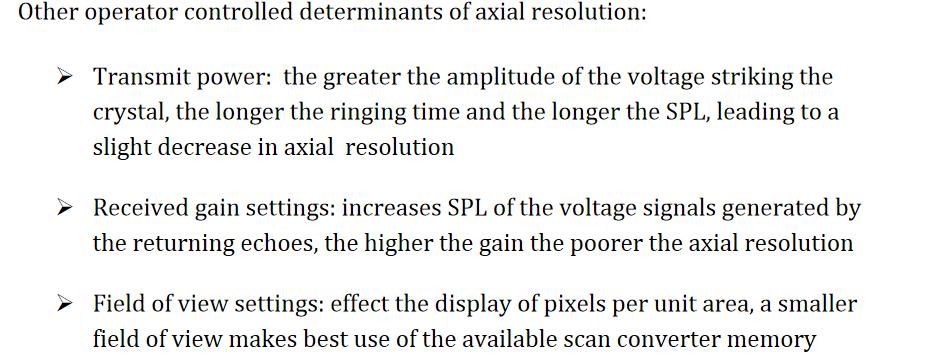 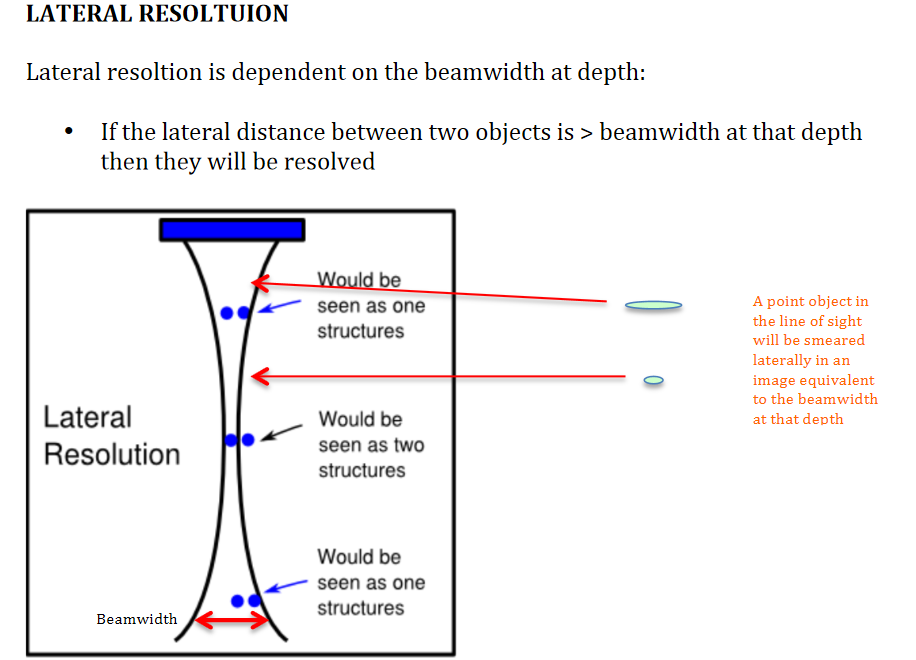 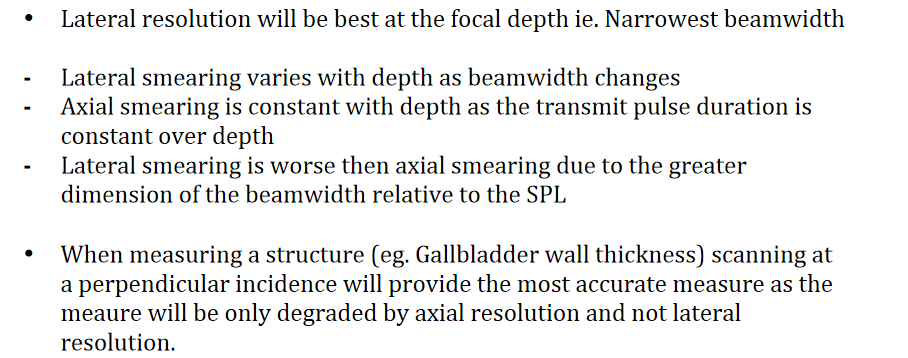 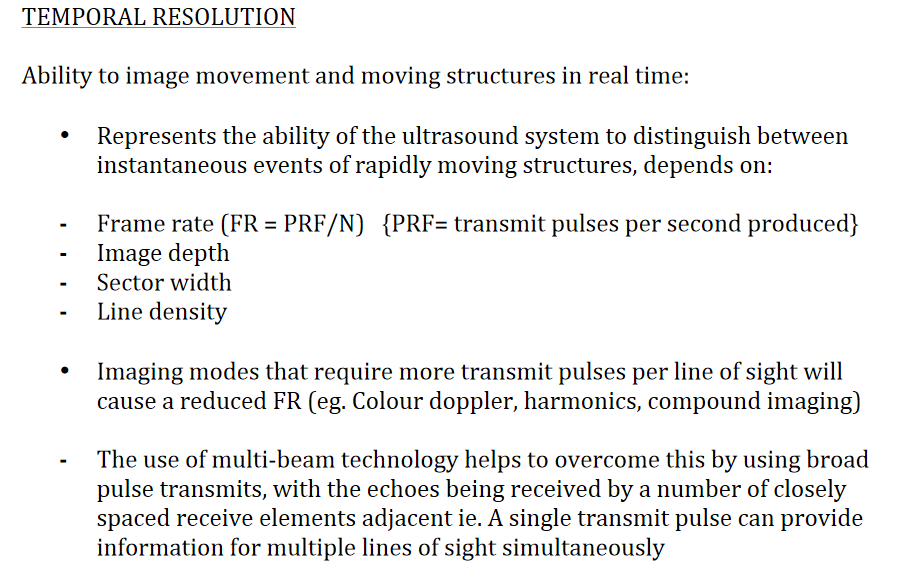 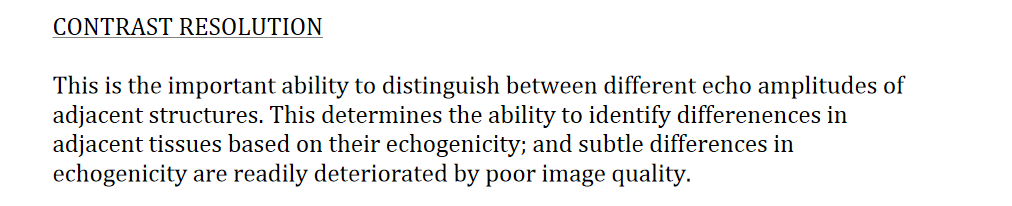 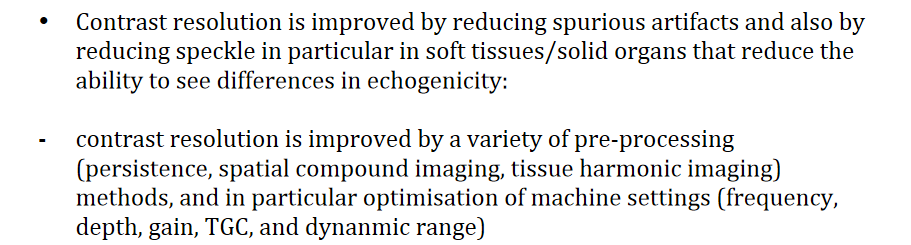 ARTIFACTS
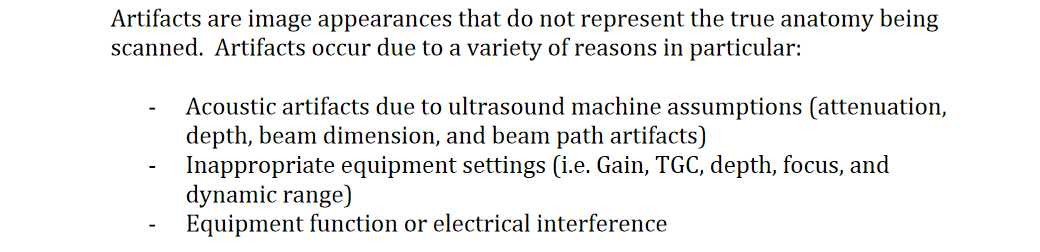 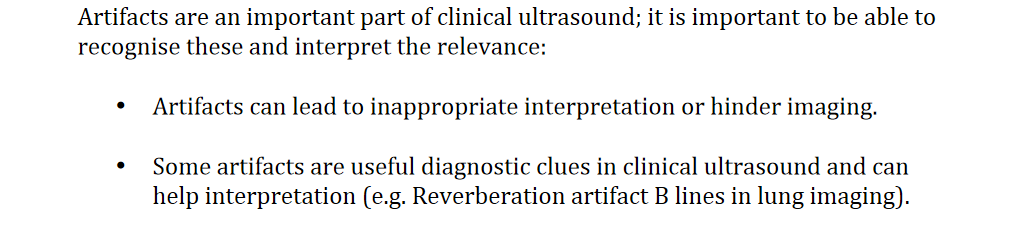 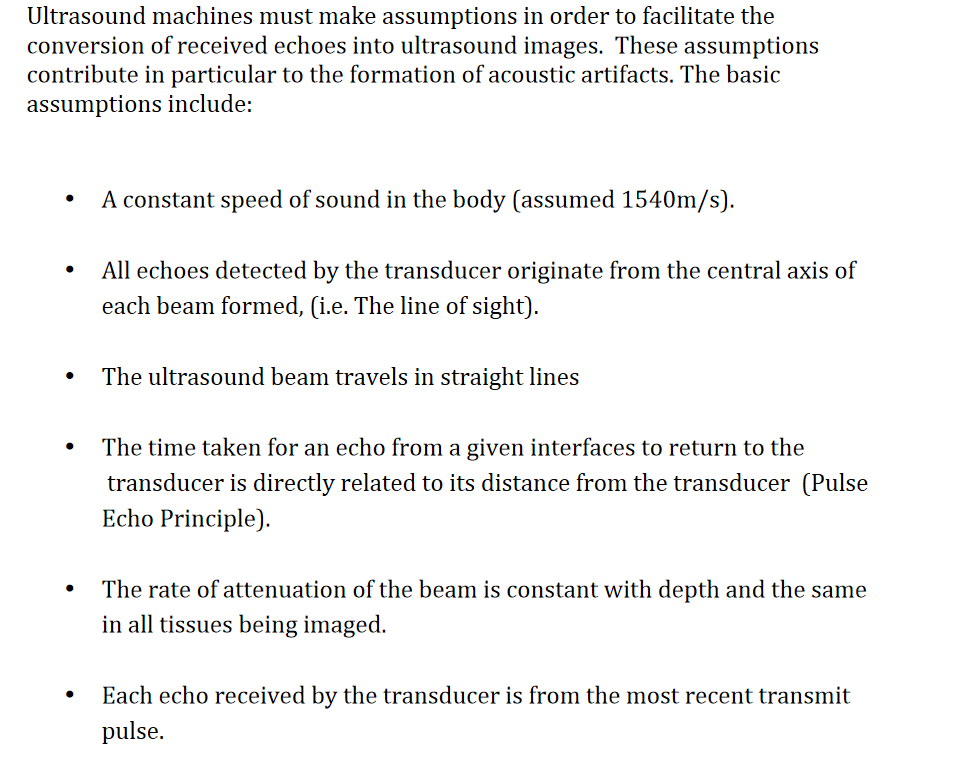 Attenuation Artifacts
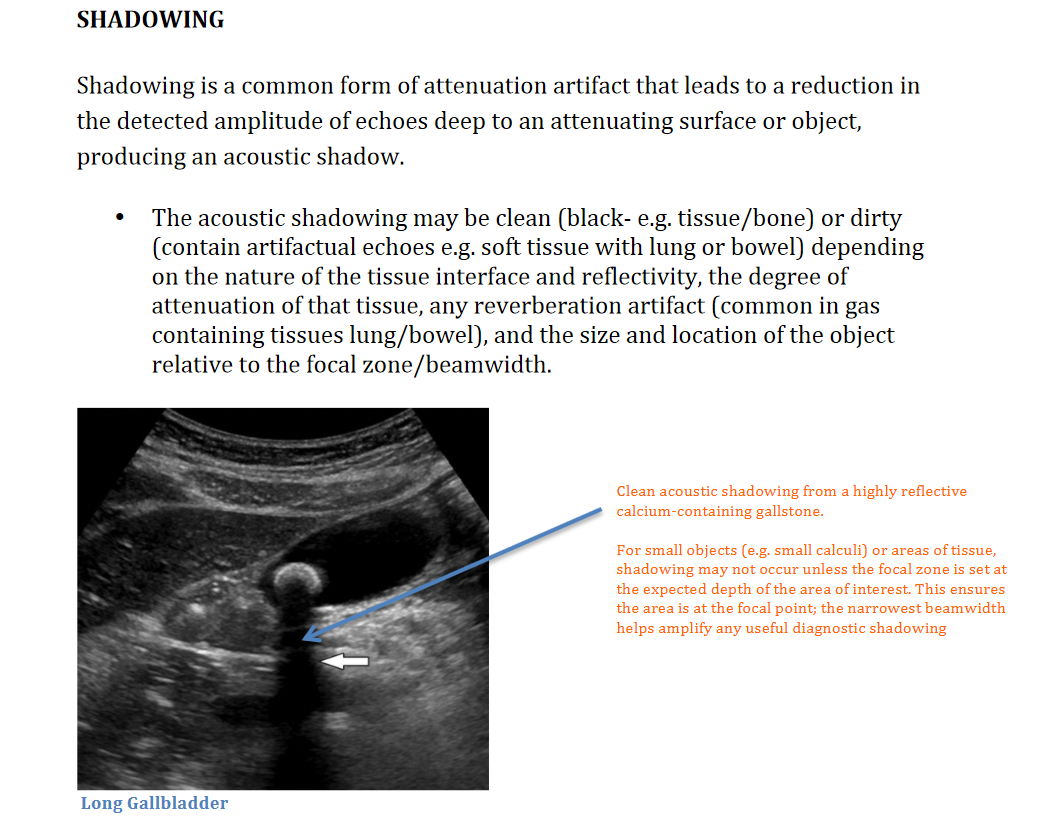 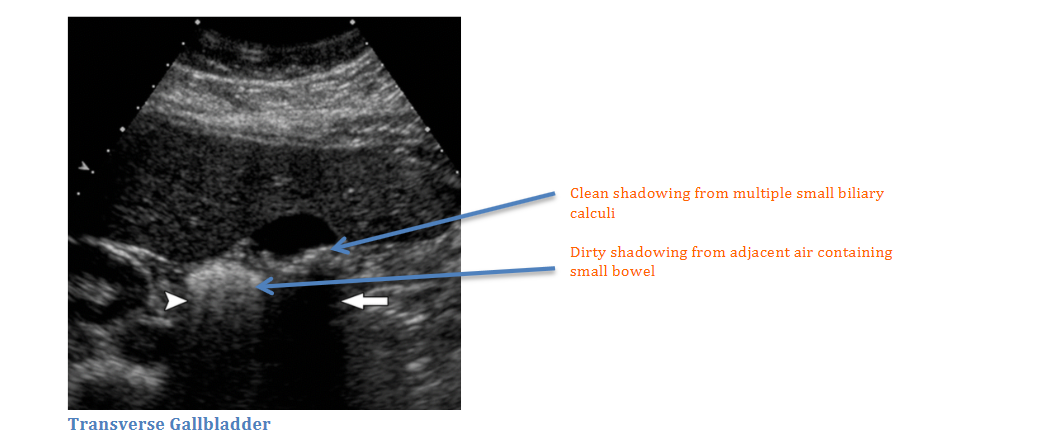 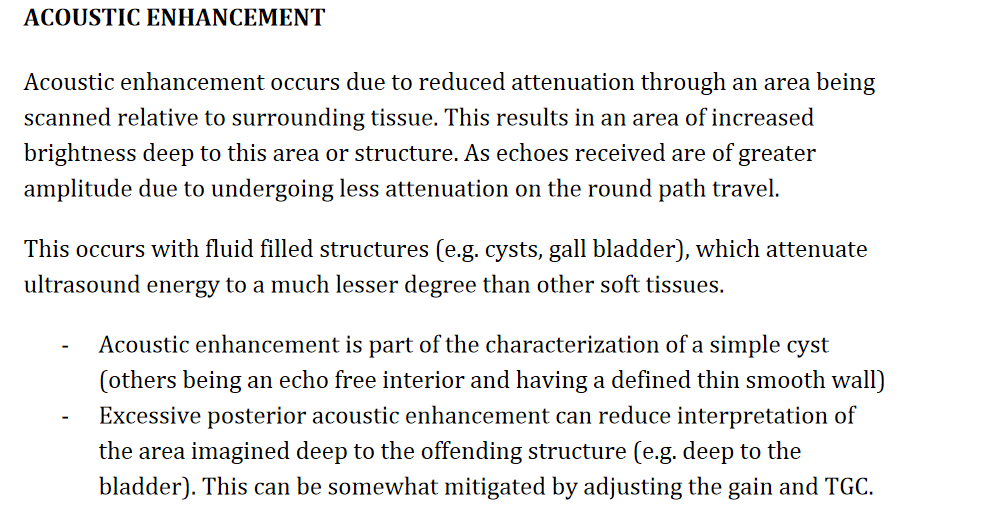 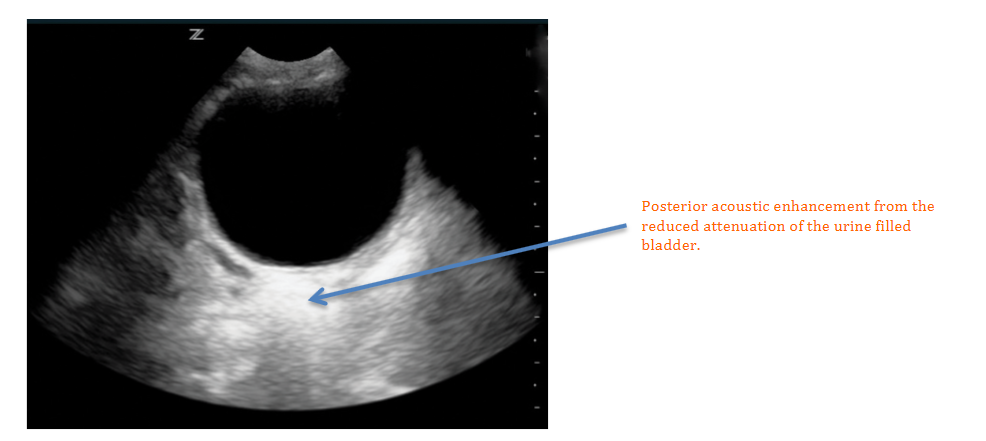 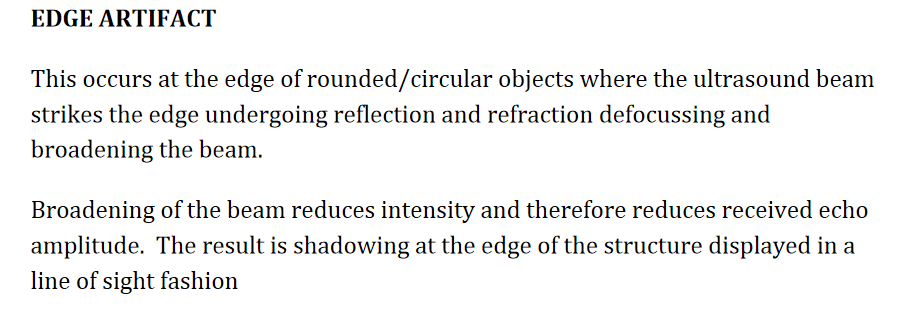 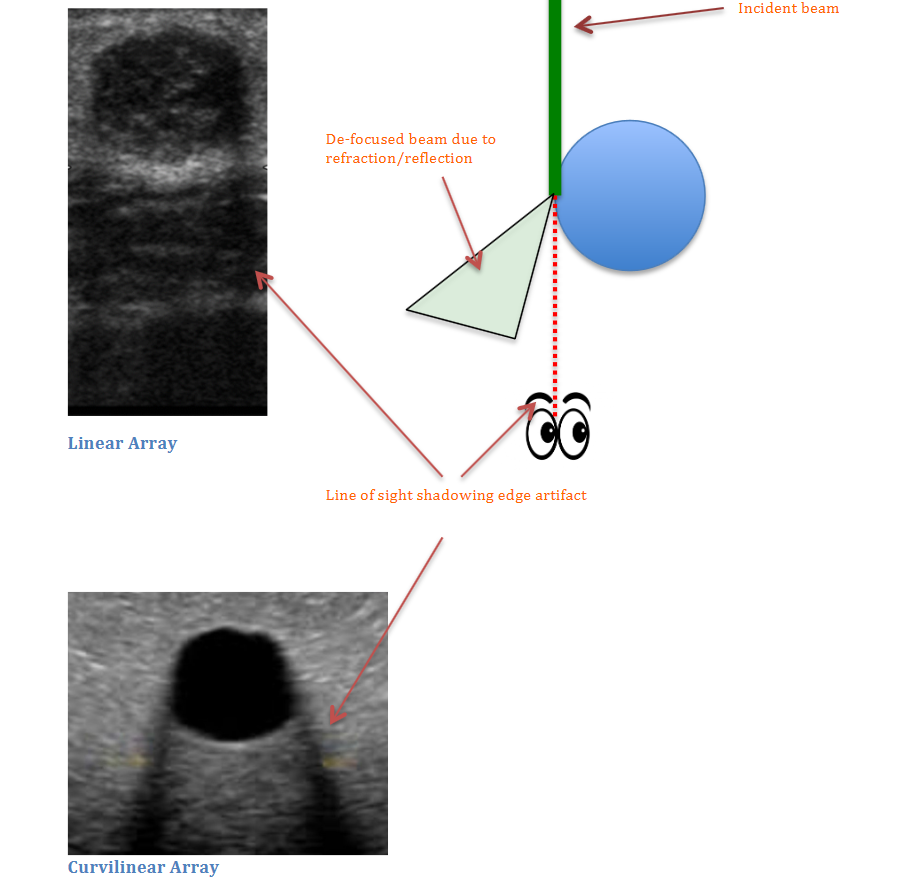 Depth Artifacts
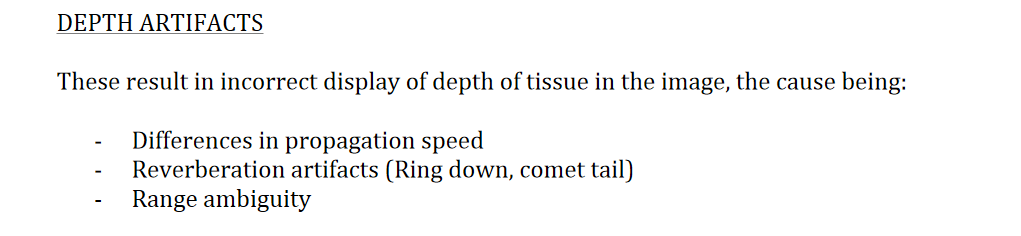 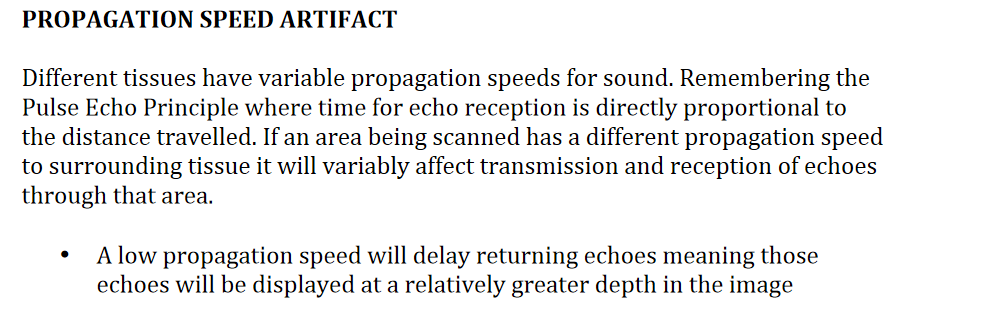 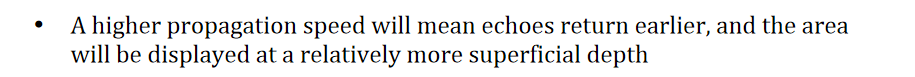 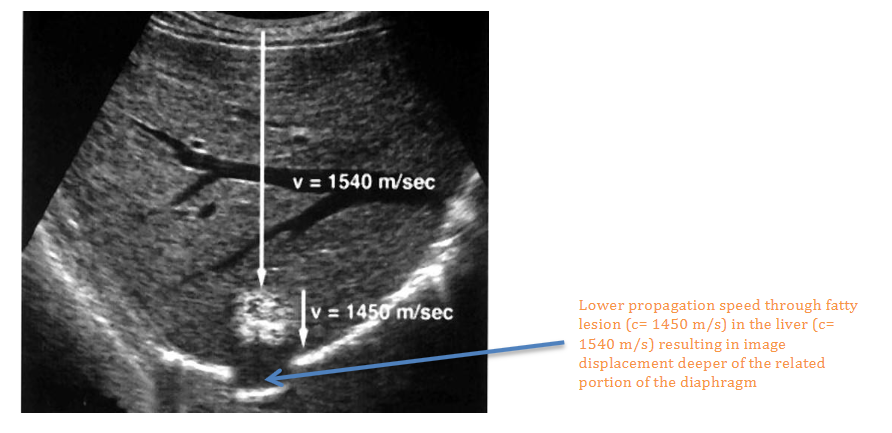 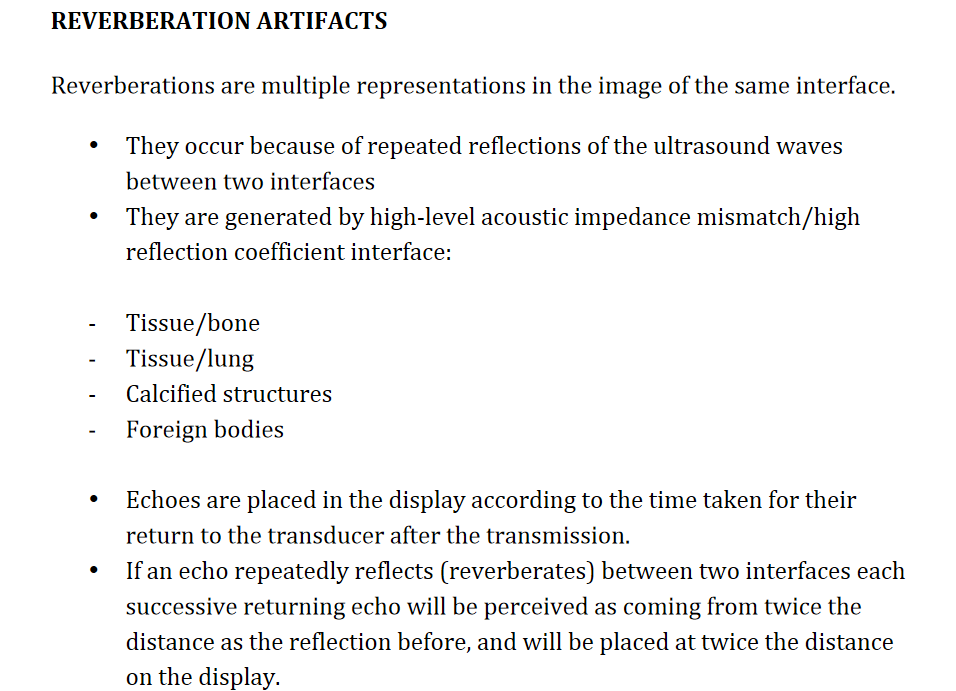 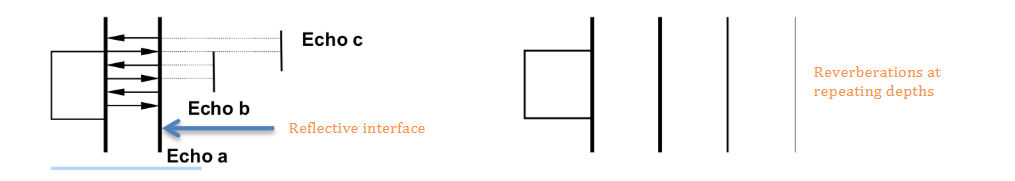 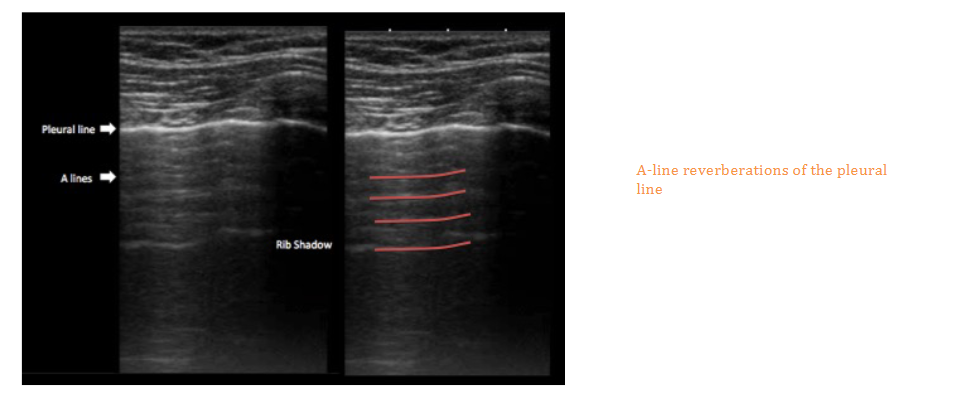 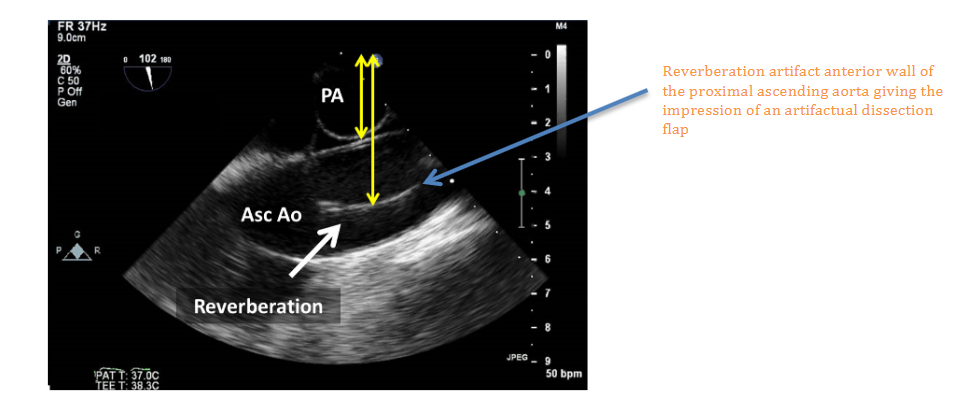 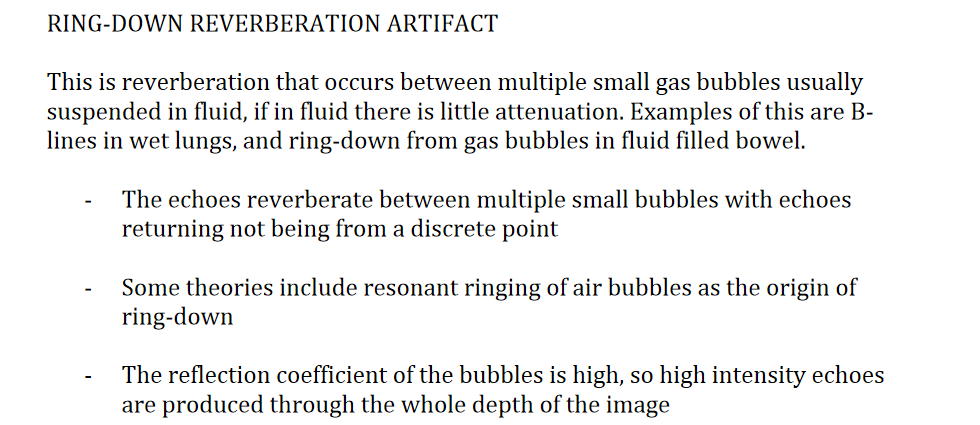 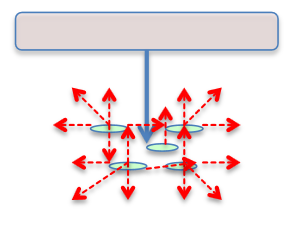 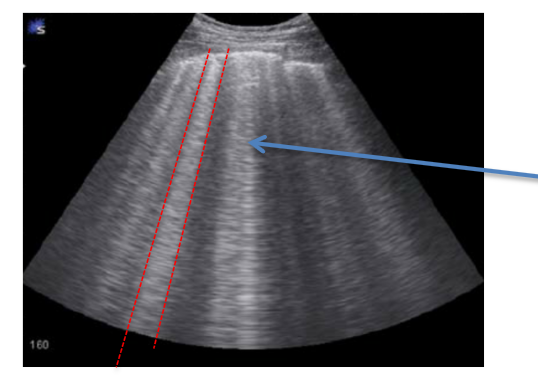 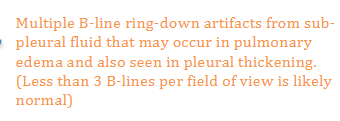 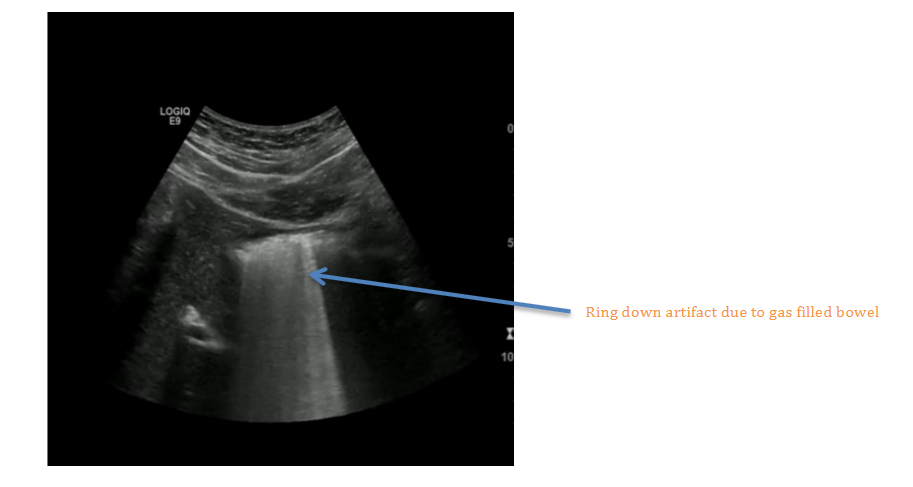 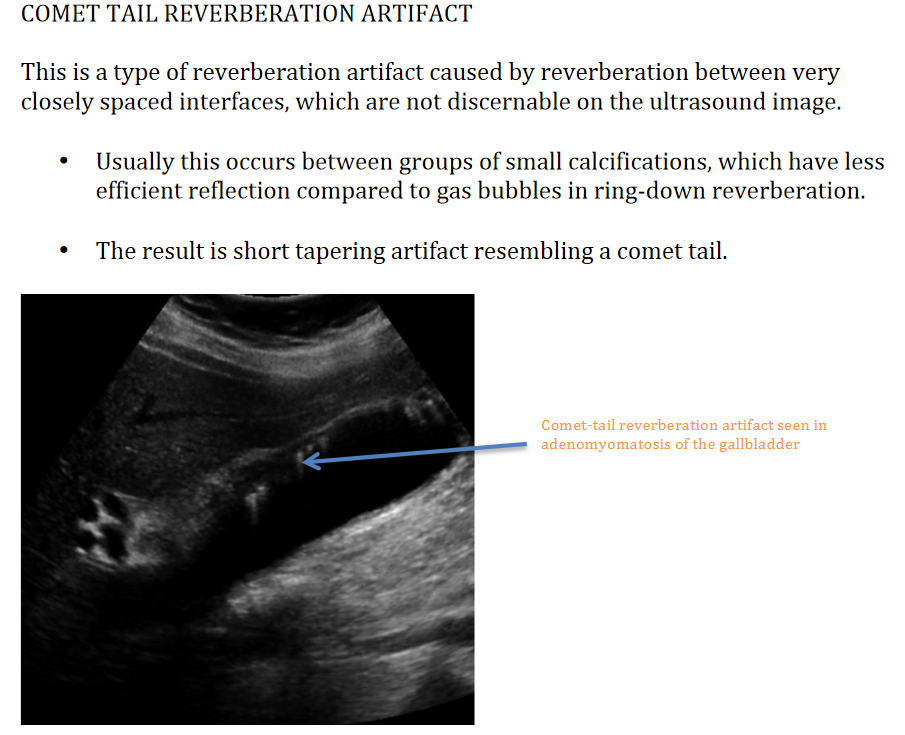 Beamwidth Artifacts
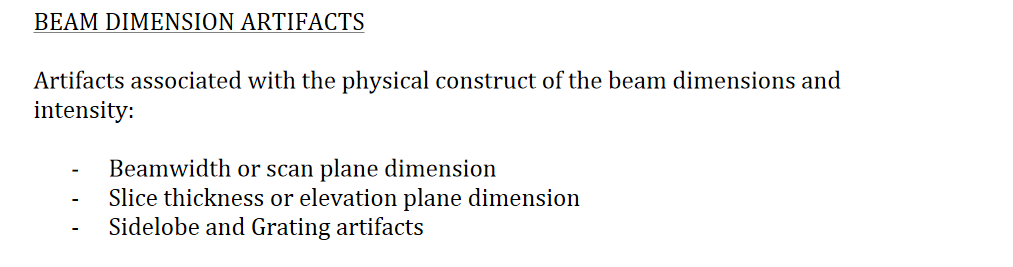 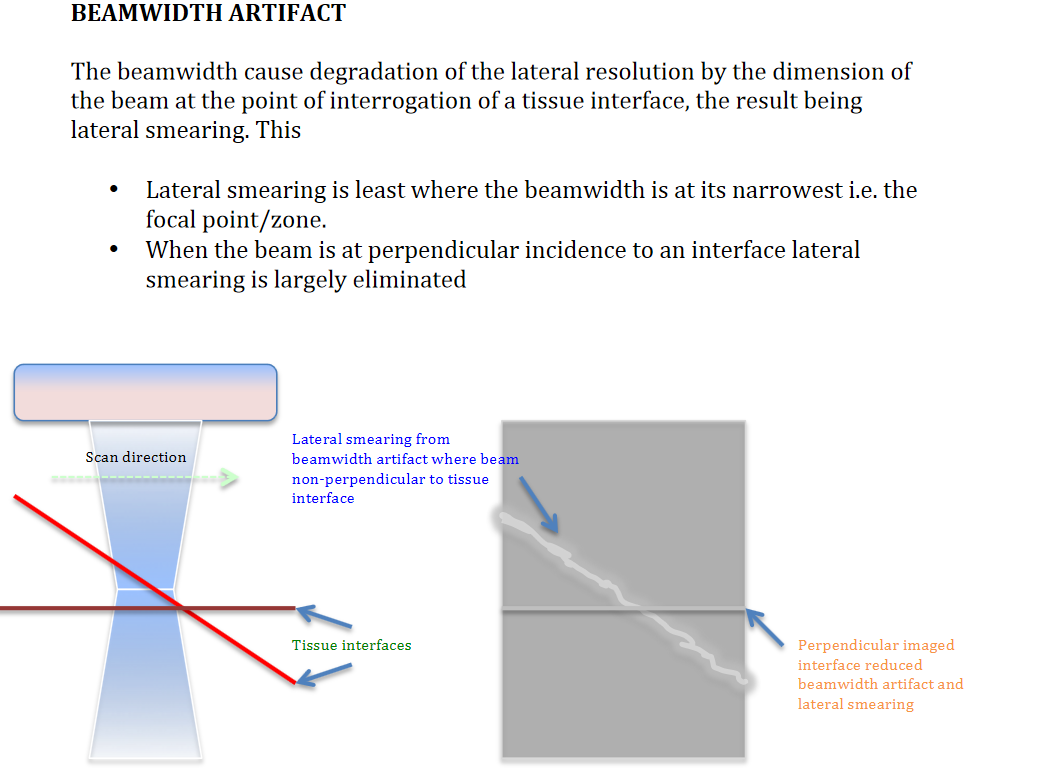 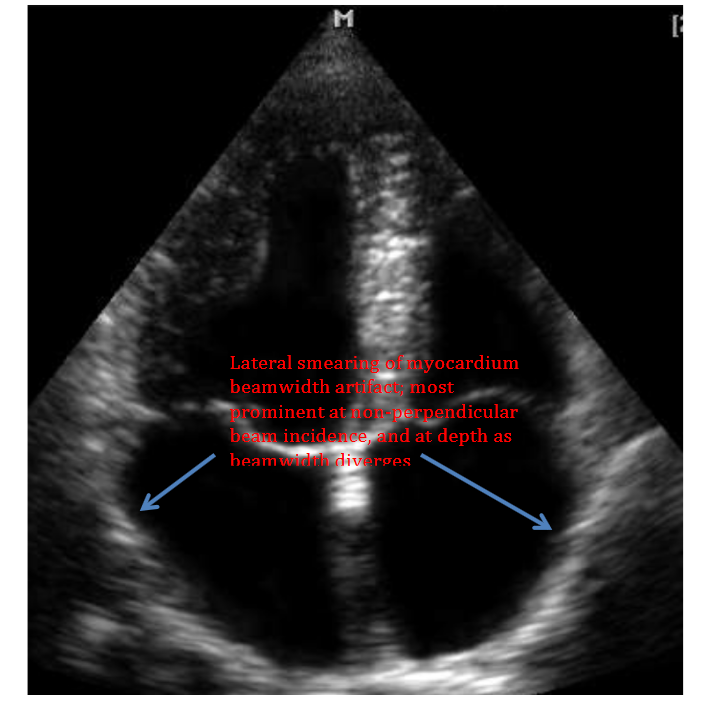 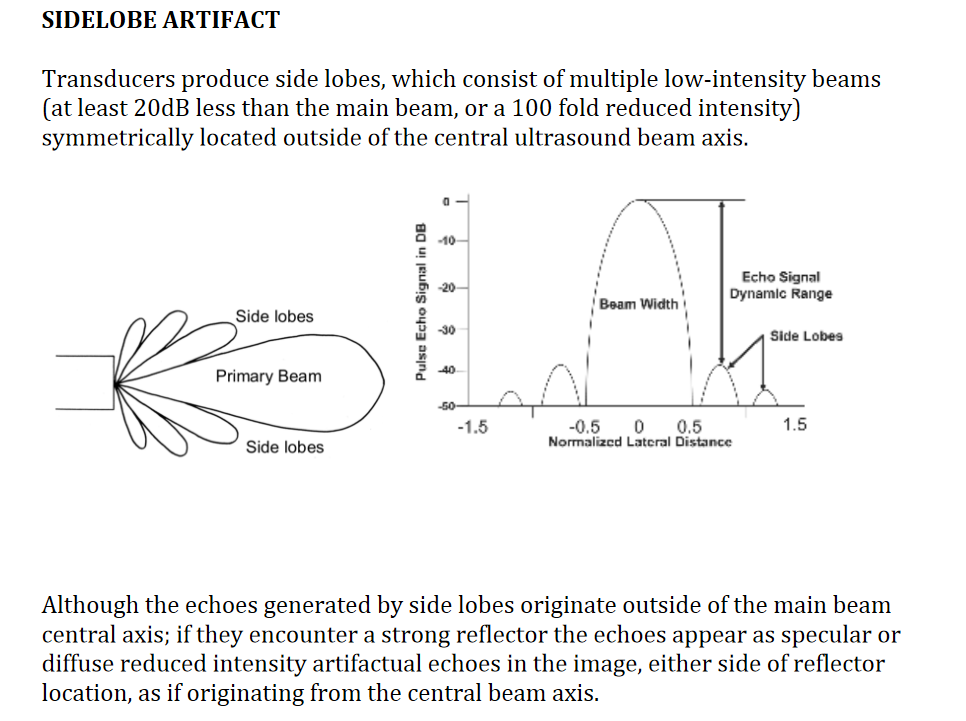 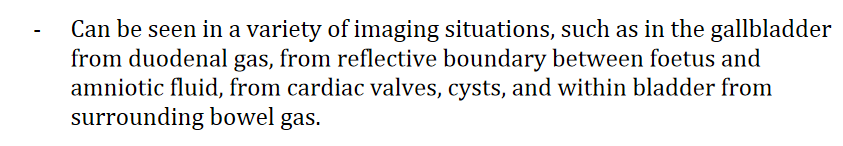 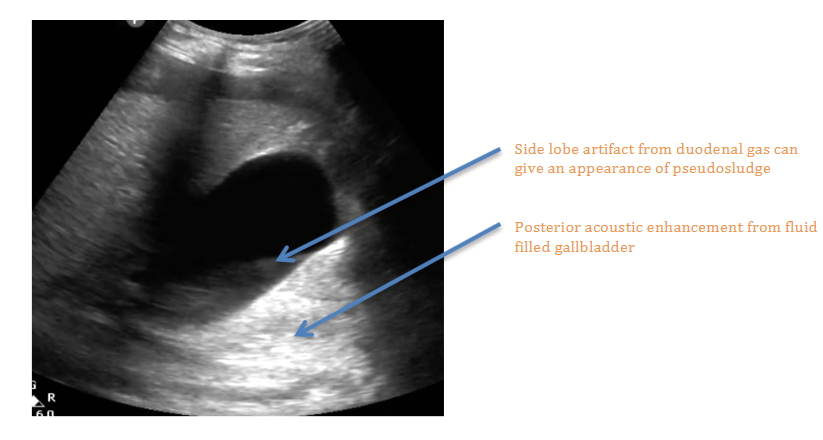 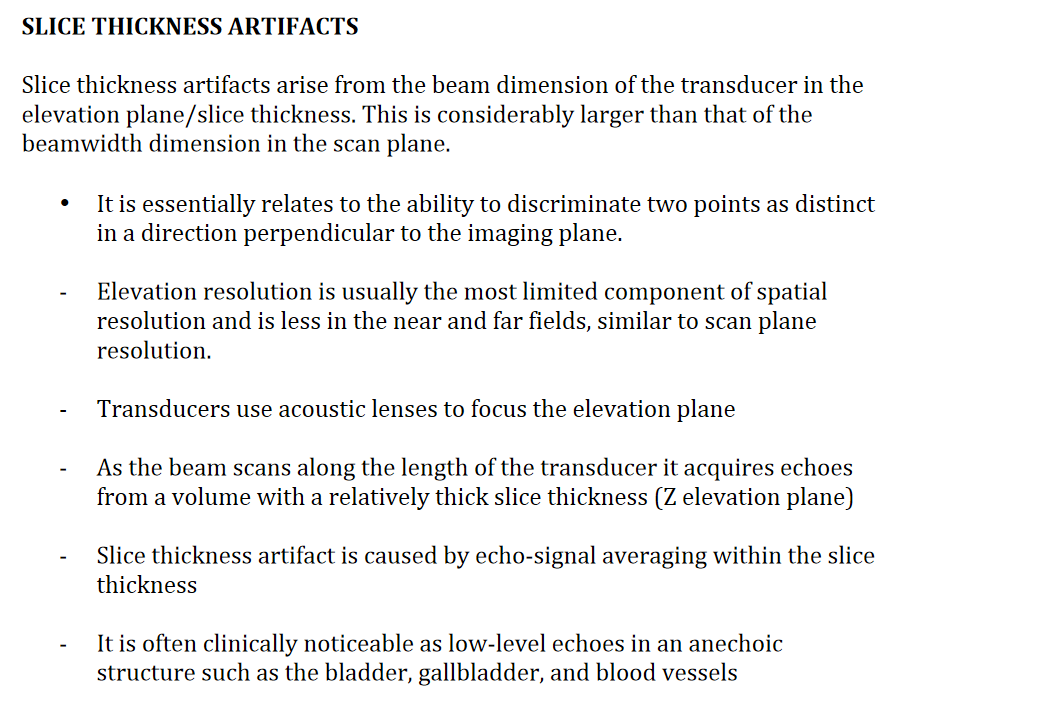 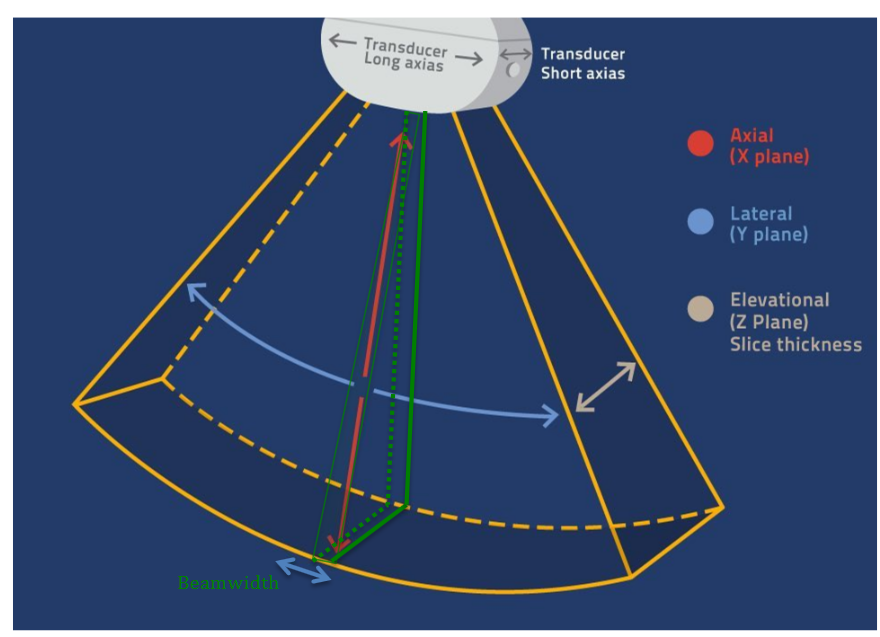 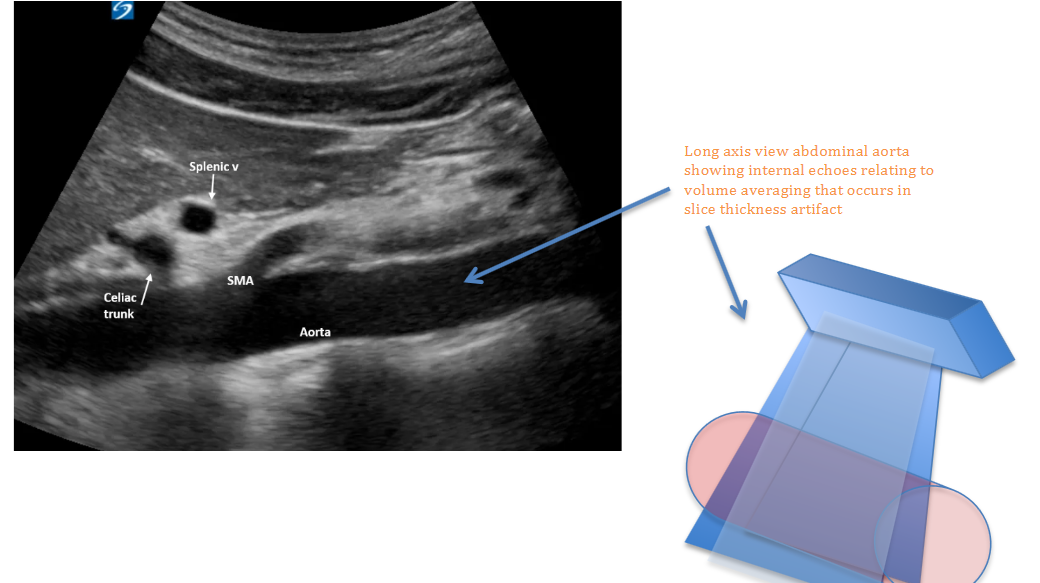 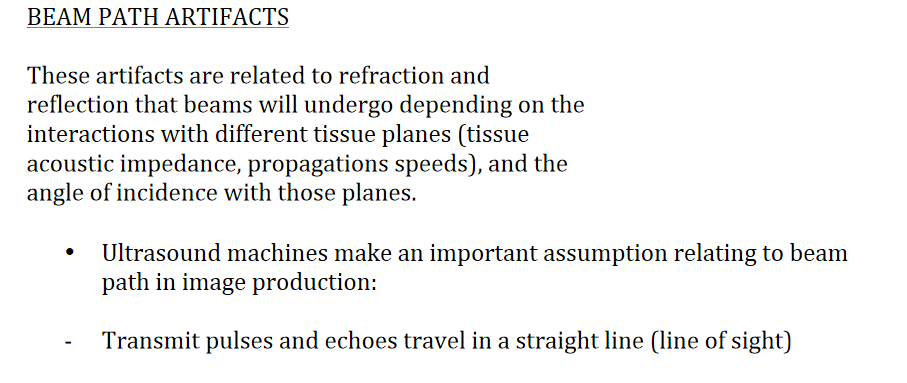 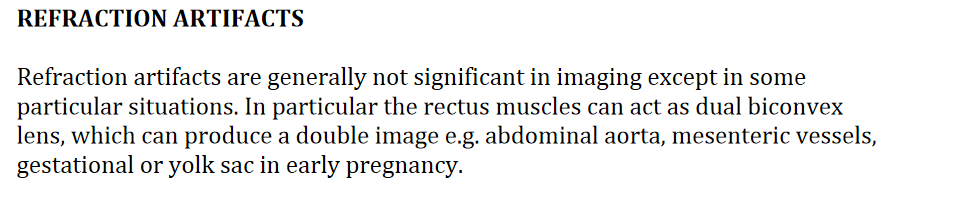 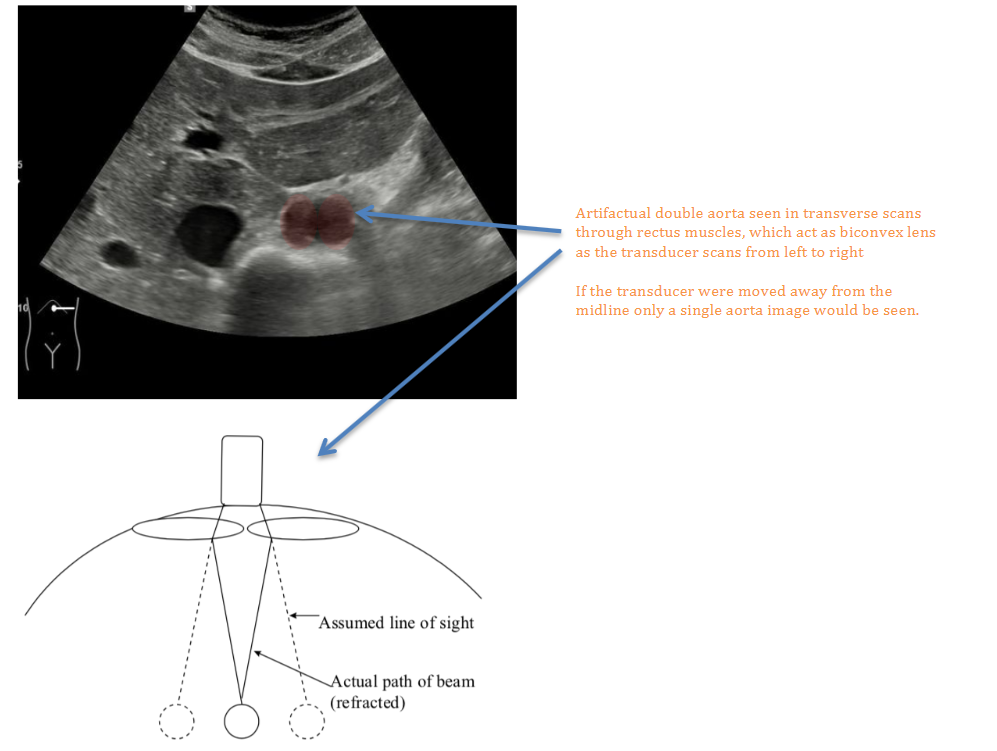 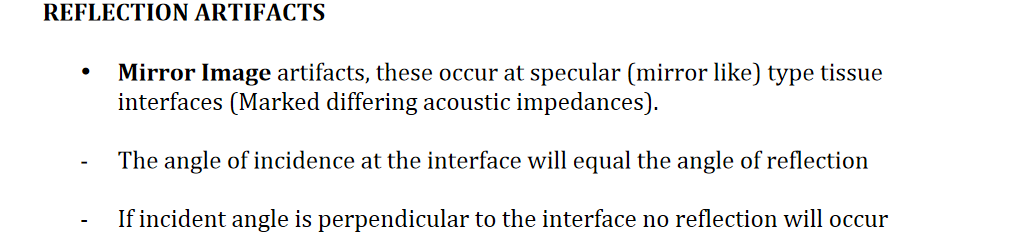 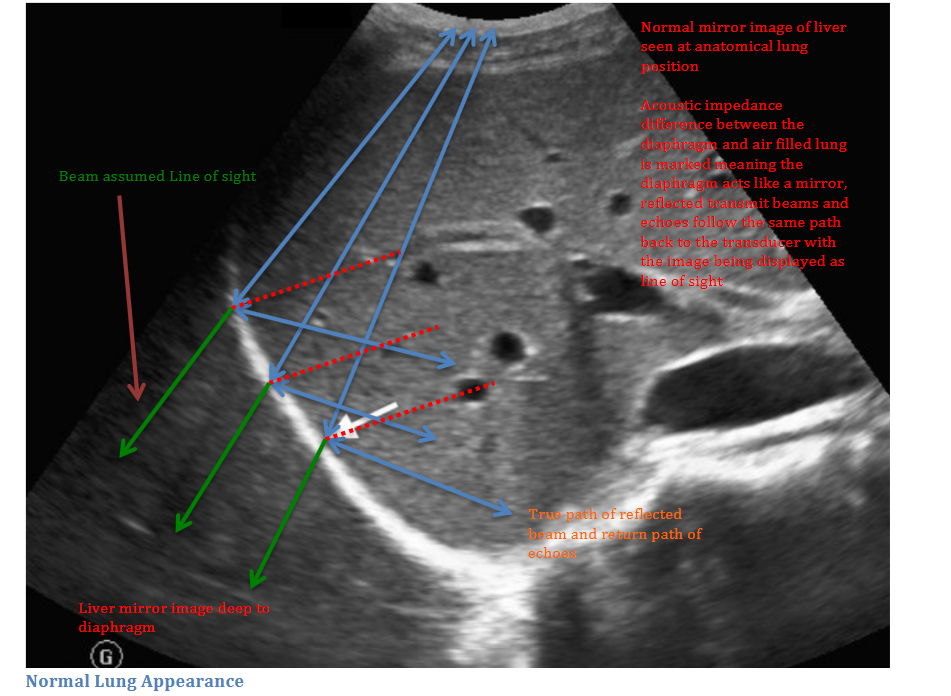 KNOBOLOGY
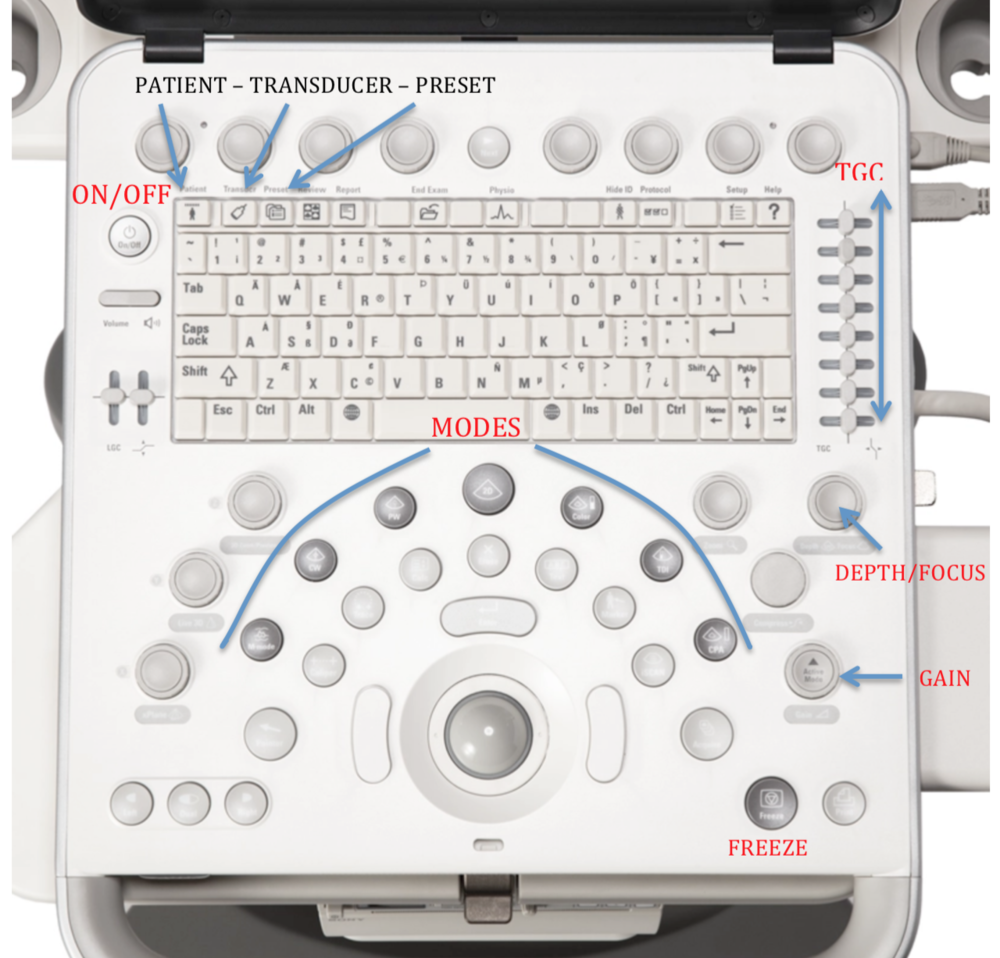 DEPTH

Ensure your depth is adequate and the area of interest in your image is optimised. Generally starting with a slightly deeper field of view and then reducing the depth is a practical way to ensure you don’t miss anything of interest (e.g. pericardial effusion in cardiac Parasternal-Long-Axis view)

Reducing depth:
Improves image resolution
Makes the area of interest physically easier for you to visualise 
Helps make any measurements more accurate

A general rule is that the area of interest should take up about 80% of your screen
GAIN and time gain compensation(TGC)

Gain effectively changes the brightness of the image. It is a pre-processing function amplifying the received transducer signals. It does not affect power output from the probe, as such there is no change in intensity of tissue exposure for the patient. 

Depending on the particular machine the gain can be adjusted in different ways:

Overall GAIN
Near and Far-field GAIN (Sonosite X-Porte)
Time Gain Compensation (TGC)
Overall GAIN should be adjusted so that grey-scale image contrast resolution is optimal giving a smooth echotexture:

Under-gained the image will be too black
Over-gained the image will be too white

Excessive gain can result in loss of subtle differences in echo texture, and also increased artifactual echoes.
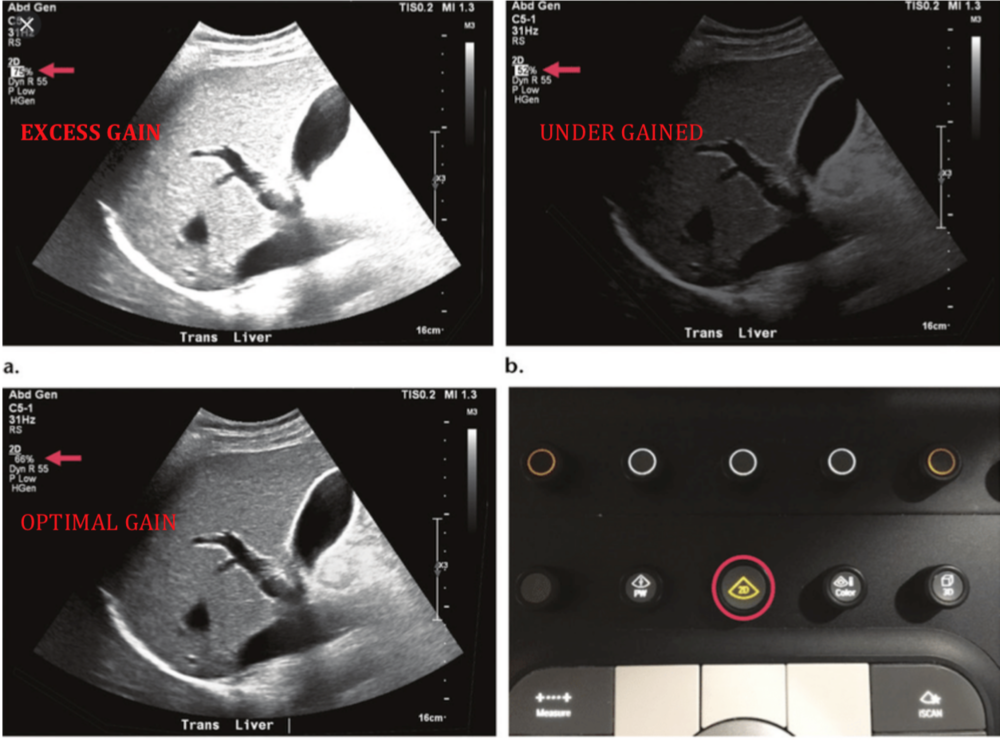 TGC function changes the gain at varying depths in the field of view. 

Typically this utilised to increase the receive amplification for weak echoes from depth, and reduce those from strong unwanted echoes that are usually from superficial structures or strong reflectors. 
It can also be used to reduce posterior acoustic enhancement deep to fluid filled structures
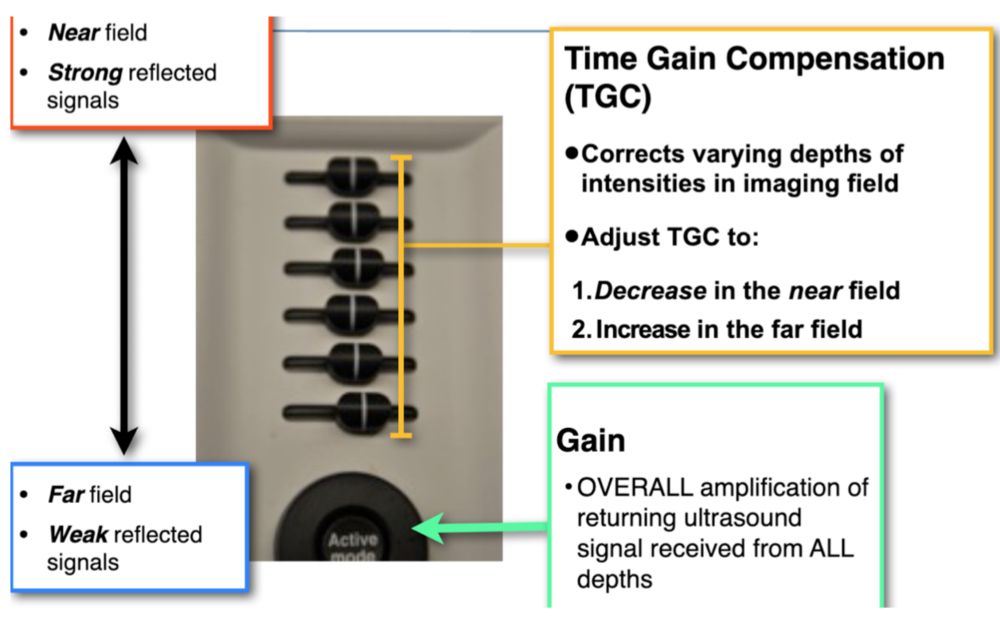 FOCUS

The focus is where the ultrasound beam is at its narrowest and the best spatial resolution will occur:

Some machines have auto focus whilst others will allow the user to manipulate the focal depth. The focus is usually indicated by an arrow or triangle marker on the left of the screen. 

The focus should be placed at the depth of interest in the image, or just deep to it:

spatial resolution will be maximised
improved image clarity
more accurate caliper measurements
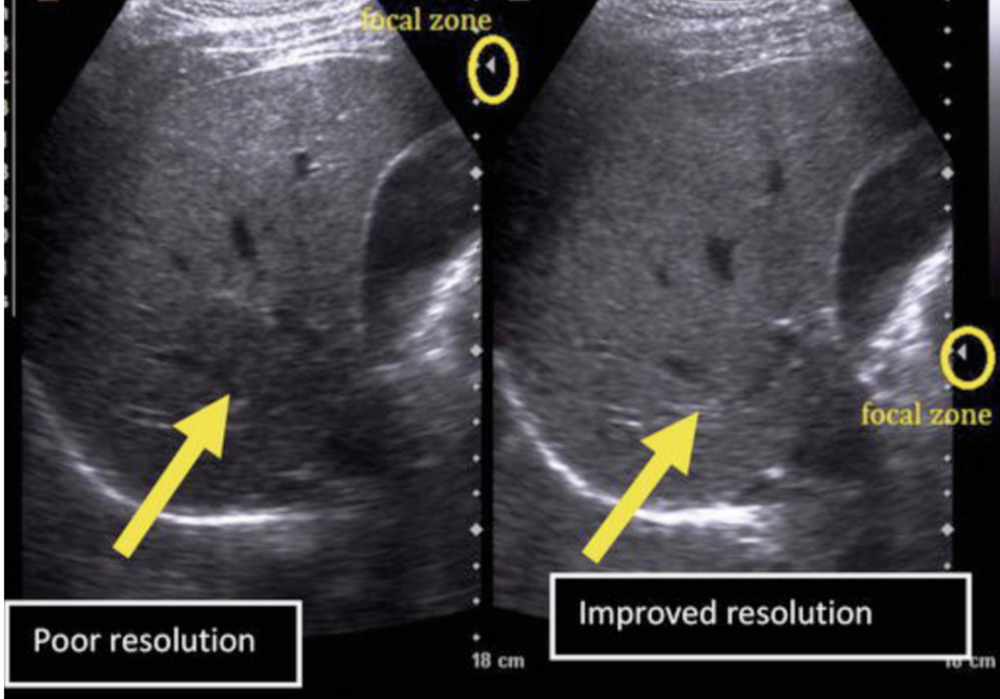 ZOOM

Write zoom (pre-processing function):

The write zoom is a dynamic function that allows the user to select an area of interest within the image and zoom in. 

Enlarges small areas of interest e.g. early pregnancy 

Makes it easier to measure small luminal distances e.g. CBD
Image resolution is maintained
Improved frame rate as reduced number of lines of sight
Othe Important Topics
PROBECRAFT

BIOEFFECTS AND SFAETY

LABELLING AND DOCUMENTATION